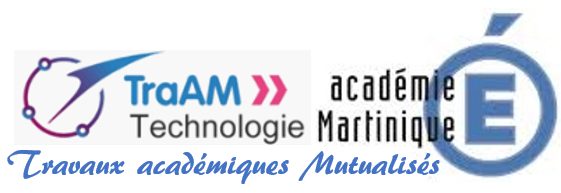 2019
2020
Cycle 3 – 6e
Cycle 4 – 3e
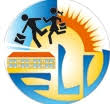 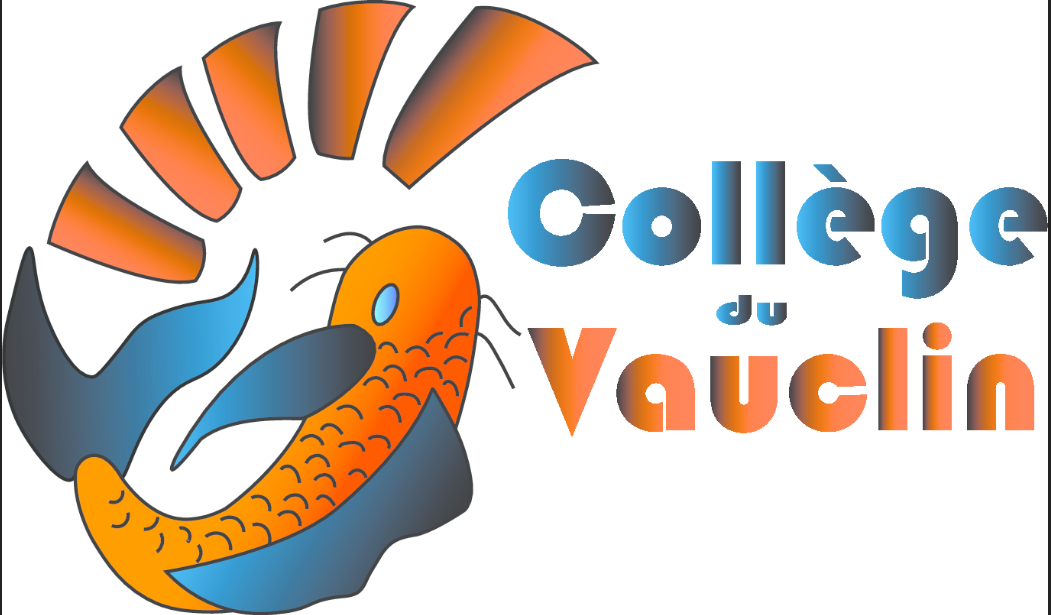 Collège des Saintes
La yole et la saintoise« Entre technologie et tradition »
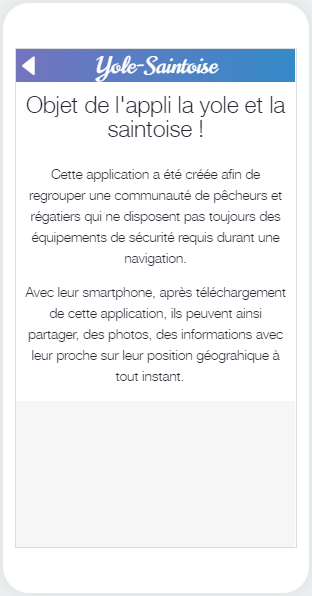 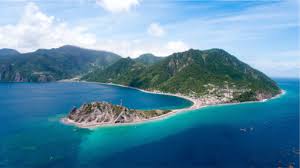 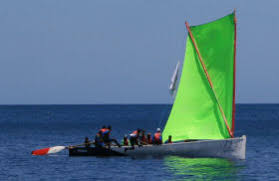 Collaborateurs : David PALCY – Audrey GRANVILLE – Gwenola GOMEZ
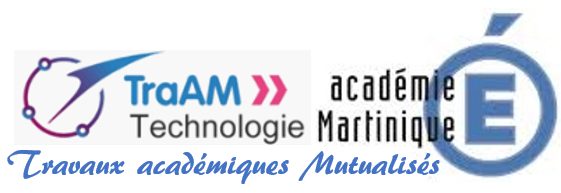 2019
2020
Cycle 3 – 6e 
Cycle 4 – 3e
La yole et la saintoise« Entre technologie et tradition »
Thématique du Traam : Exploitation des données en interdisciplinarité
Problématique : Comment identifier et suivre une yole sur un plan d’eau avec son smartphone ?
Collège des Saintes
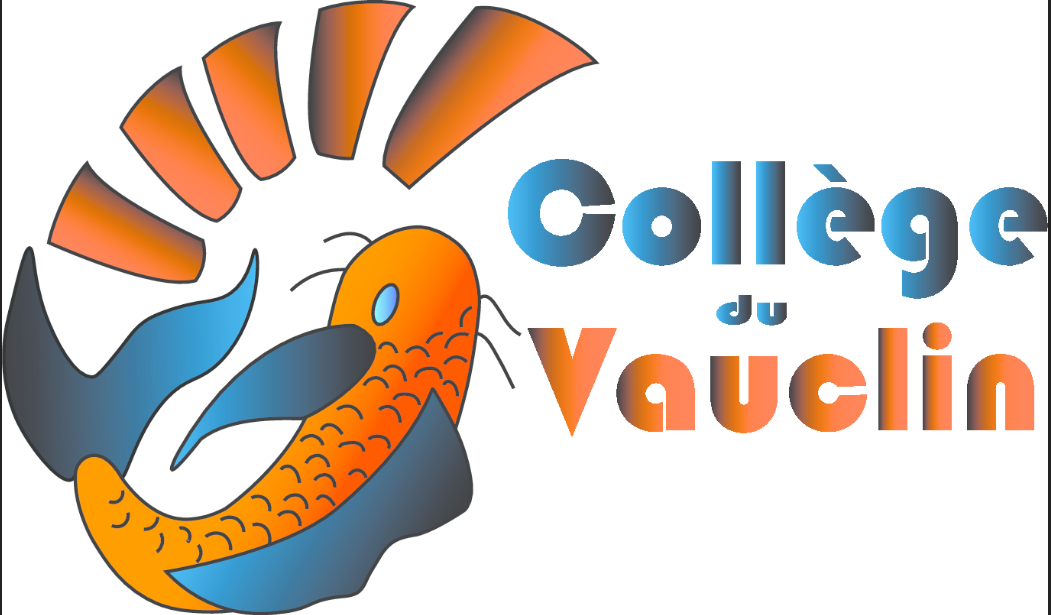 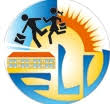 Collaborateurs : David PALCY – Audrey GRANVILLE – Gwenola GOMEZ
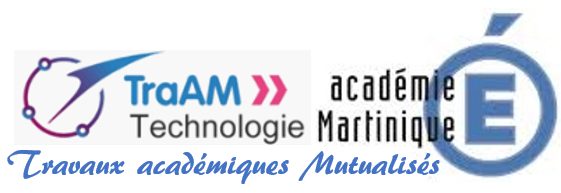 2019
2020
Cycle 3 – 6e 
Cycle 4 – 3e
Disciplines impliquées
s
Collège des Saintes
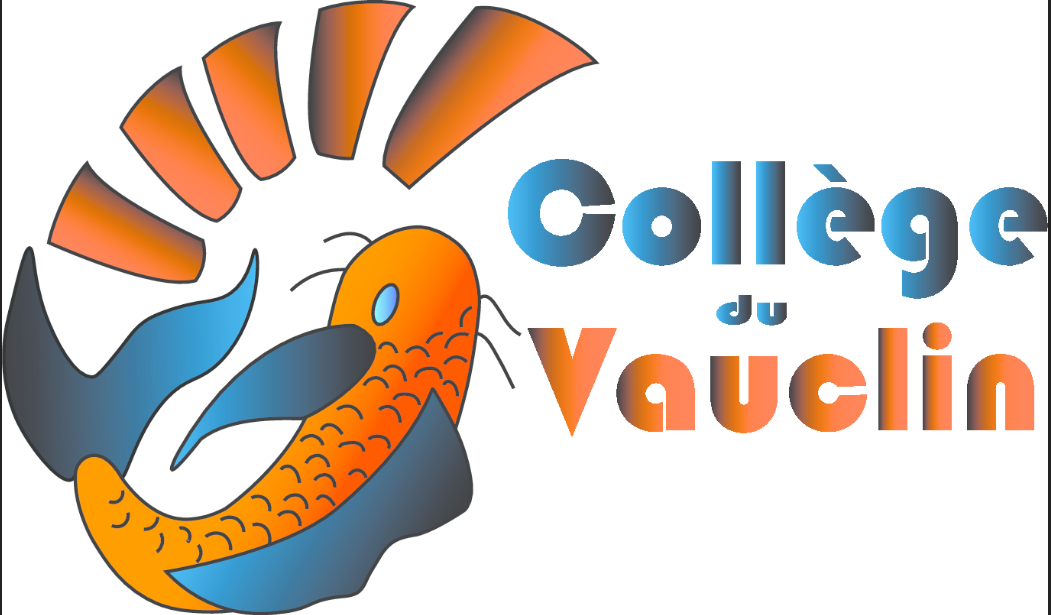 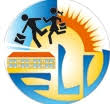 Collaborateurs : David PALCY – Audrey GRANVILLE – Gwenola GOMEZ
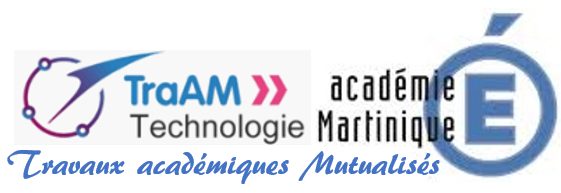 2019
2020
Cycle 3 – 6e 
Cycle 4 – 3e
Objectifs du projet académique
Préparer chaque apprenant à se former et à valoriser ses compétences tout au long de la vie ;
Ouvrir l’école sur son environnement proche en favorisant les parcours éducatifs ;
Former les élèves à la gestion de leur physique à tous les âges de la vie ;
Encourager les pratiques interdisciplinaires et la conduite de projets individuels et collectifs ;
Promouvoir une équité des territoires.
Collège des Saintes
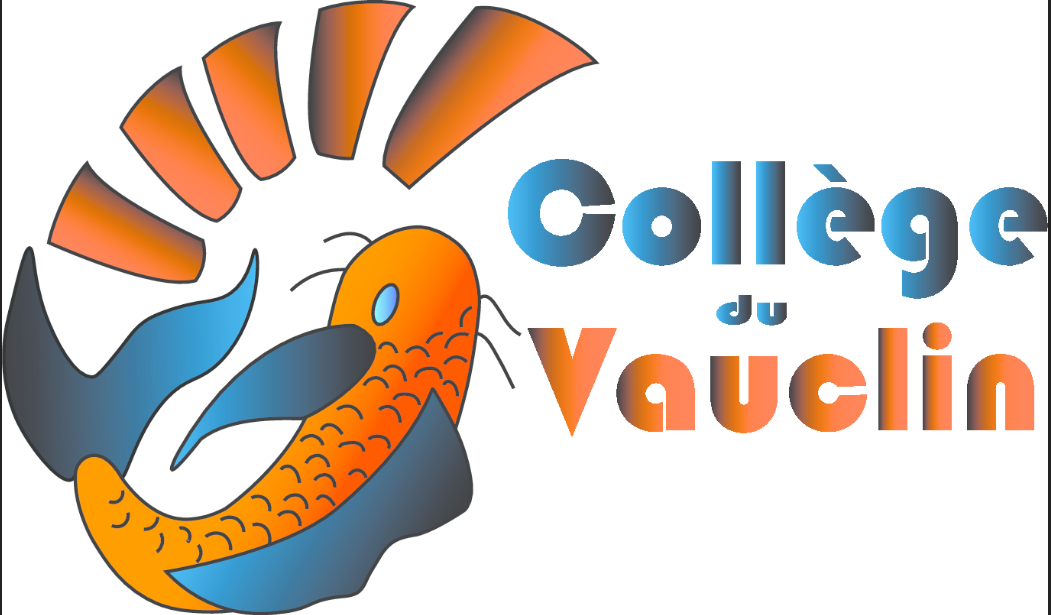 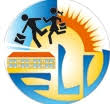 Collaborateurs : David PALCY – Audrey GRANVILLE – Gwenola GOMEZ
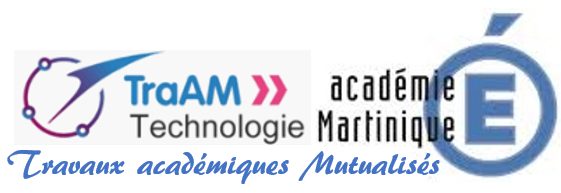 2019
2020
Cycle 3 – 6e 
Cycle 4 – 3e
Axes du projet des établissements
AXE 1 : Un collège bien implanté dans son environnement
AXE 2 : Un collège attentif, soucieux et à l’écoute de tous
AXE 3 : Un collège exigeant à tous niveaux
AXE 4 : Un collège, propice au développement de l’ambition et à l’estime de soi
AXE 5 : Un collège, tourné vers le développement durable
Collège des Saintes
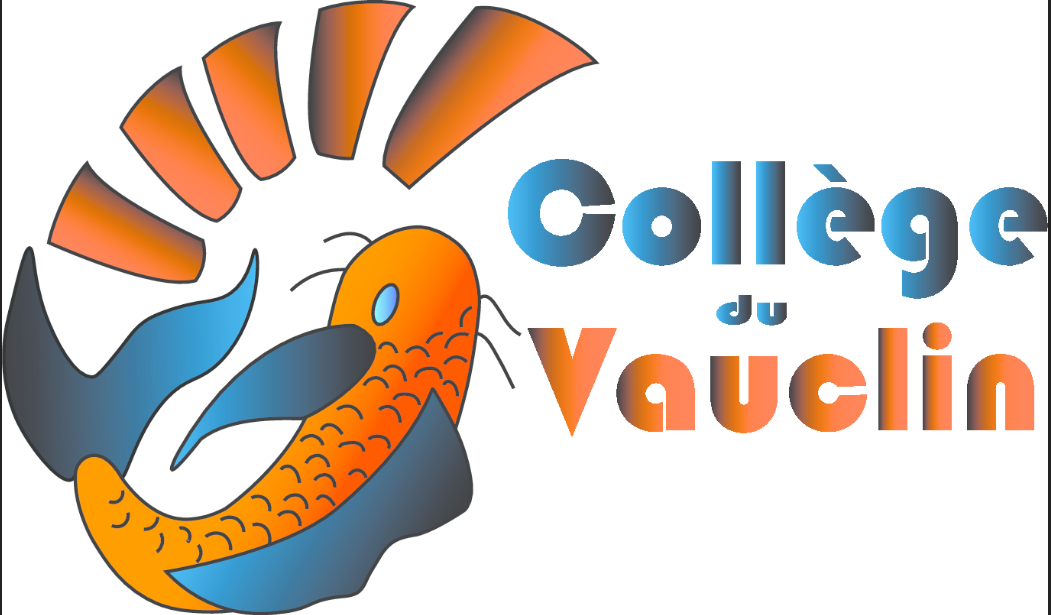 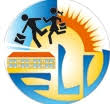 Collaborateurs : David PALCY – Audrey GRANVILLE – Gwenola GOMEZ
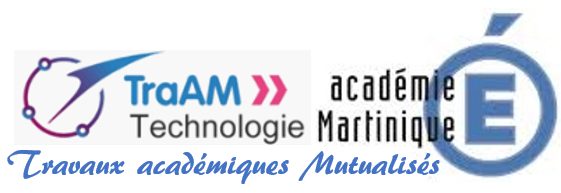 2019
2020
Cycle 3 – 6e 
Cycle 4 – 3e
Objectifs du projet
Favoriser l’inspiration et la reconnaissance des sciences et de la technologie.
Contribuer à l’éveil des jeunes esprits aux sciences et à la technologie.
Participer au renforcement des activités de Culture Scientifique, technique et industrielle liées aux nouvelles technologies au sein de la caraïbe.
Impulser une expérience innovante, ludique et pédagogique.
Proposer une action collaborative et créative.


Valoriser la technologie et le développement durable et représenter le collège sur le plan régional et international.
Promouvoir la conduite de projets individuels et collectifs.
Ouvrir l’école sur son environnement.
Accueillir et échanger avec des patrons de yoles.
Exposer les travaux des élèves au CDI.
Lire et étudier un récit en rapport avec la yole.
Collège des Saintes
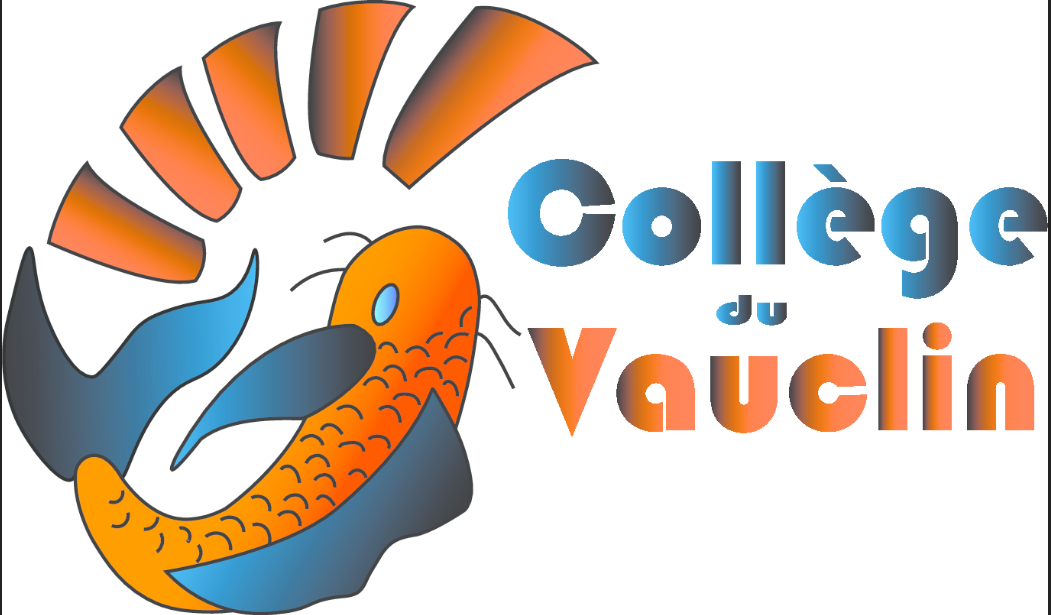 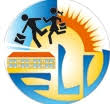 Collaborateurs : David PALCY – Audrey GRANVILLE – Gwenola GOMEZ
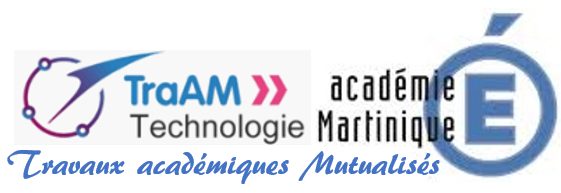 2019
2020
Cycle 3 – 6e 
Cycle 4 – 3e
Présentation des productions  :
L’équipe de TRAAM de l’académie de Martinique présente :
1 séquence pédagogique pour le niveau 6e organisé sous la forme d’un e-book.
2 séquences pédagogiques pour le niveau 3e.
Elle aborde le thème du design, de l’innovation et créativité ainsi que celui de l’informatique et la programmation.
Collège des Saintes
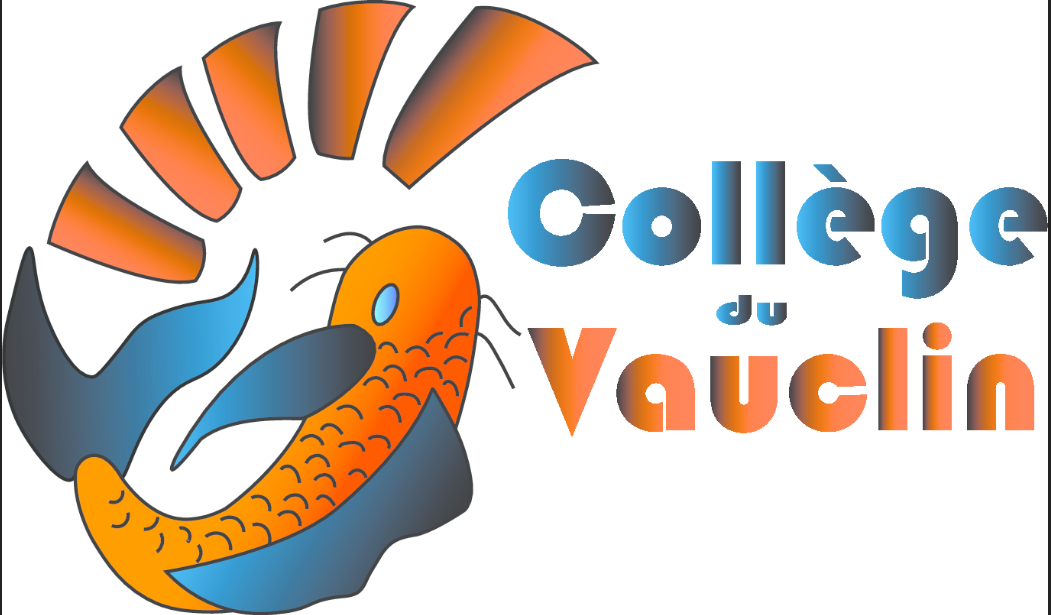 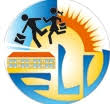 Collaborateurs : David PALCY – Audrey GRANVILLE – Gwenola GOMEZ
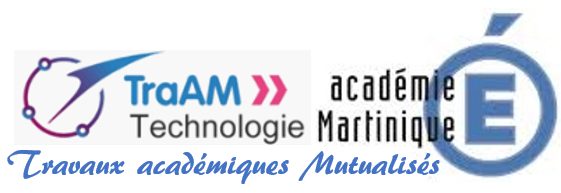 2019
2020
Cycle 3 – 6e
Les compétences associées :
Ci-dessous le tableau des compétences travaillées :
https://tribu.phm.education.gouv.fr/portal/share/VE6niu
Collège des Saintes
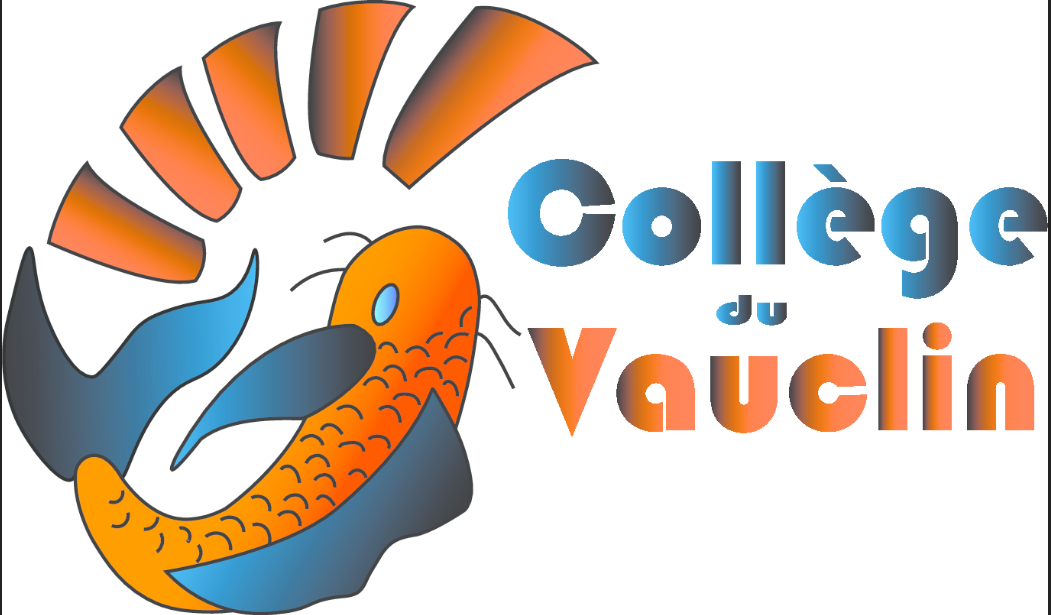 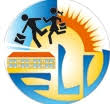 Collaborateurs : David PALCY – Audrey GRANVILLE – Gwenola GOMEZ
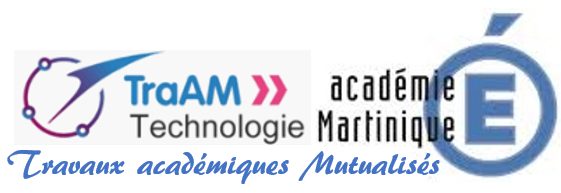 2019
2020
Cycle 4 – 3e
Les compétences travaillées  :
En 3ème le projet pédagogique réalisé s’appuie sur la création d’une application numérique pour smartphone.
Cette application donne la possibilité d’informer en temps réel la famille d’un marin pécheur sur la position et les caractéristiques de l’embarcation utilisées quand celle-ci ne dispose pas d’un équipement adéquat lors de ses sorties en mer. 
Compétences :
2. Concevoir, créer, réaliser [2.3 – 2.4 – 2.5 – 2.6 – 2.7]
3. S’approprier des outils et des méthodes 	[3.1 – 3.3]
4. Pratiquer des langages [4.1]
5. mobiliser des outils numériques [5.1 – 5.2 – 5.5]
6. Adopter un comportement éthique et responsable [6.1]
Collège des Saintes
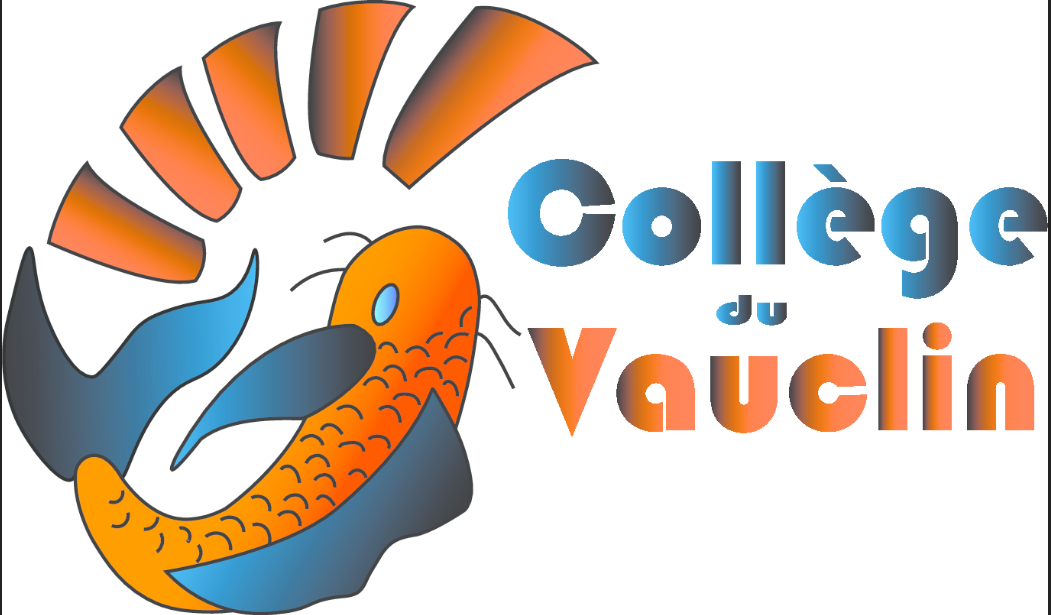 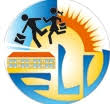 Collaborateurs : David PALCY – Audrey GRANVILLE – Gwenola GOMEZ
[Speaker Notes: Attention le système est limité par les antennes relais 4G.]
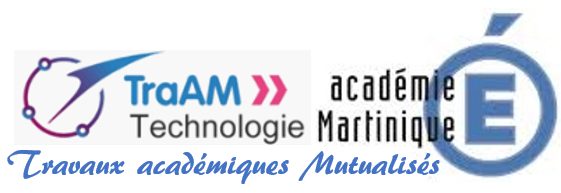 2019
2020
Cycle 4 – 3e
Les attendus de fin de cycle  :
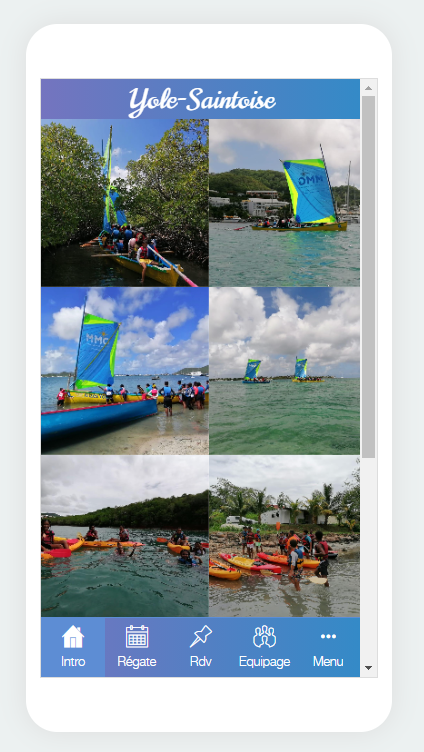 Imaginer des solutions aux besoins, matérialiser des idées en intégrant une dimension design.
Réaliser, de manière collaborative, le prototype d’un objet communiquant

Écrire, mettre au point (tester, corriger) et exécuter un programme commandant un système réel et vérifier le comportement attendu.
Thème 1
Thème 2
Collège des Saintes
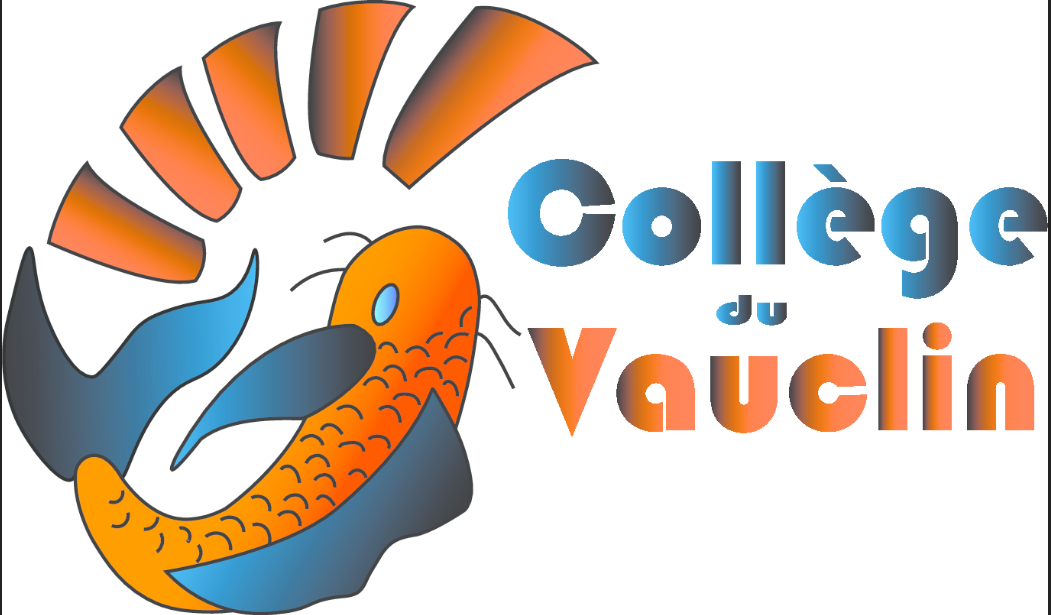 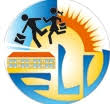 Collaborateurs : David PALCY – Audrey GRANVILLE – Gwenola GOMEZ
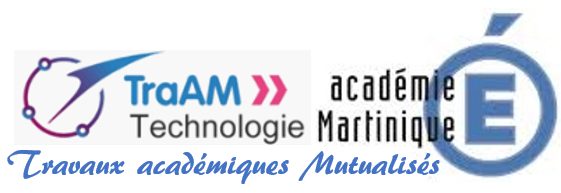 2019
2020
Cycle 3 – 6e 
Cycle 4 – 3e
Les compétences numériques travaillées  :
Animer ou participer activement à un travail collaboratif avec divers outils numériques. [Niveau 4]
Utiliser des moyens simples pour protéger les données personnelles [niveau 2]
Produire une image avec différents outils numériques [niveau 3]
Repérer et comprendre la communication et la gestion de l’information (6e)


Écrire, mettre au point et exécuter un programme commandant un système réel et vérifier le comportement attendu.
Thème 1
Thème 2
Collège des Saintes
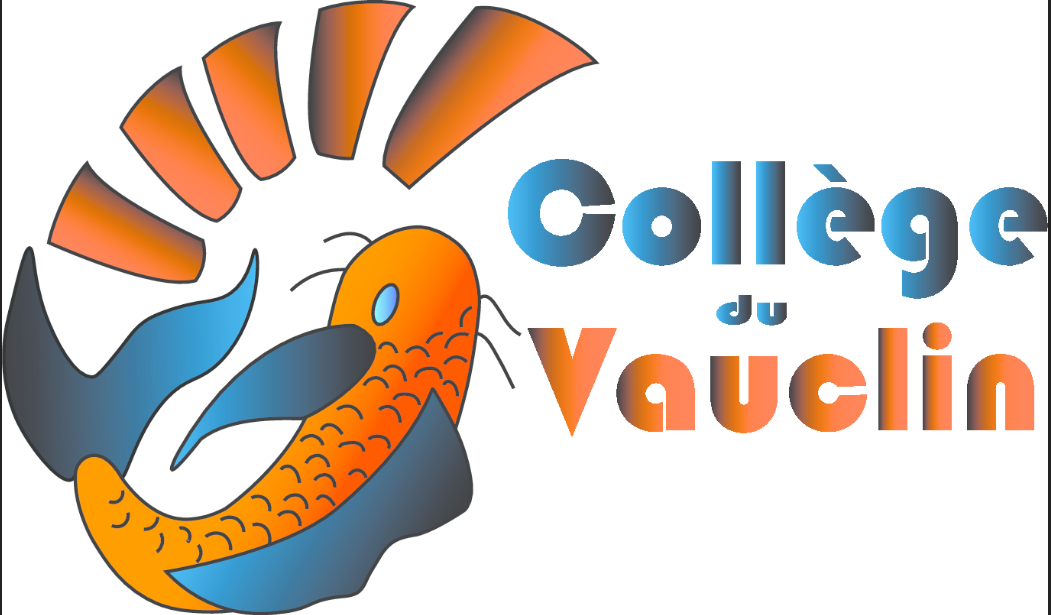 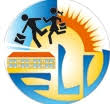 Collaborateurs : David PALCY – Audrey GRANVILLE – Gwenola GOMEZ
[Speaker Notes: Flouter les visages]
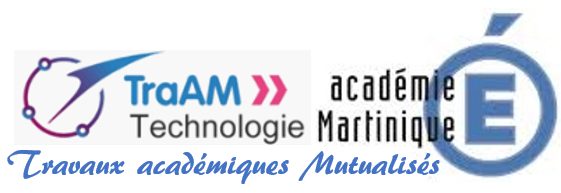 2019
2020
Cycle 3 – 6e 
Cycle 4 – 3e
Problématique : Comment identifier et suivre une yole sur un plan d’eau avec son smartphone ?
Les séquences Pédagogiques :
SEQ1 - Comment localiser et suivre une embarcation traditionnelle ?
SEQ2 - Comment programmer une application numérique pour suivre une embarcation ?
SEQ3 – Quelles performances pour deux technologies distinctes ?
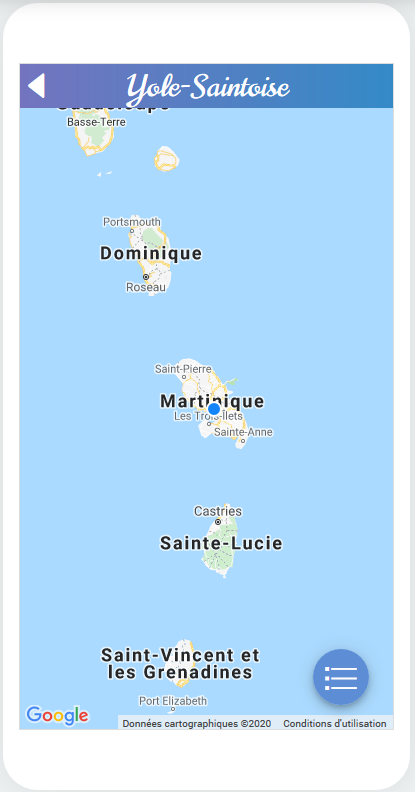 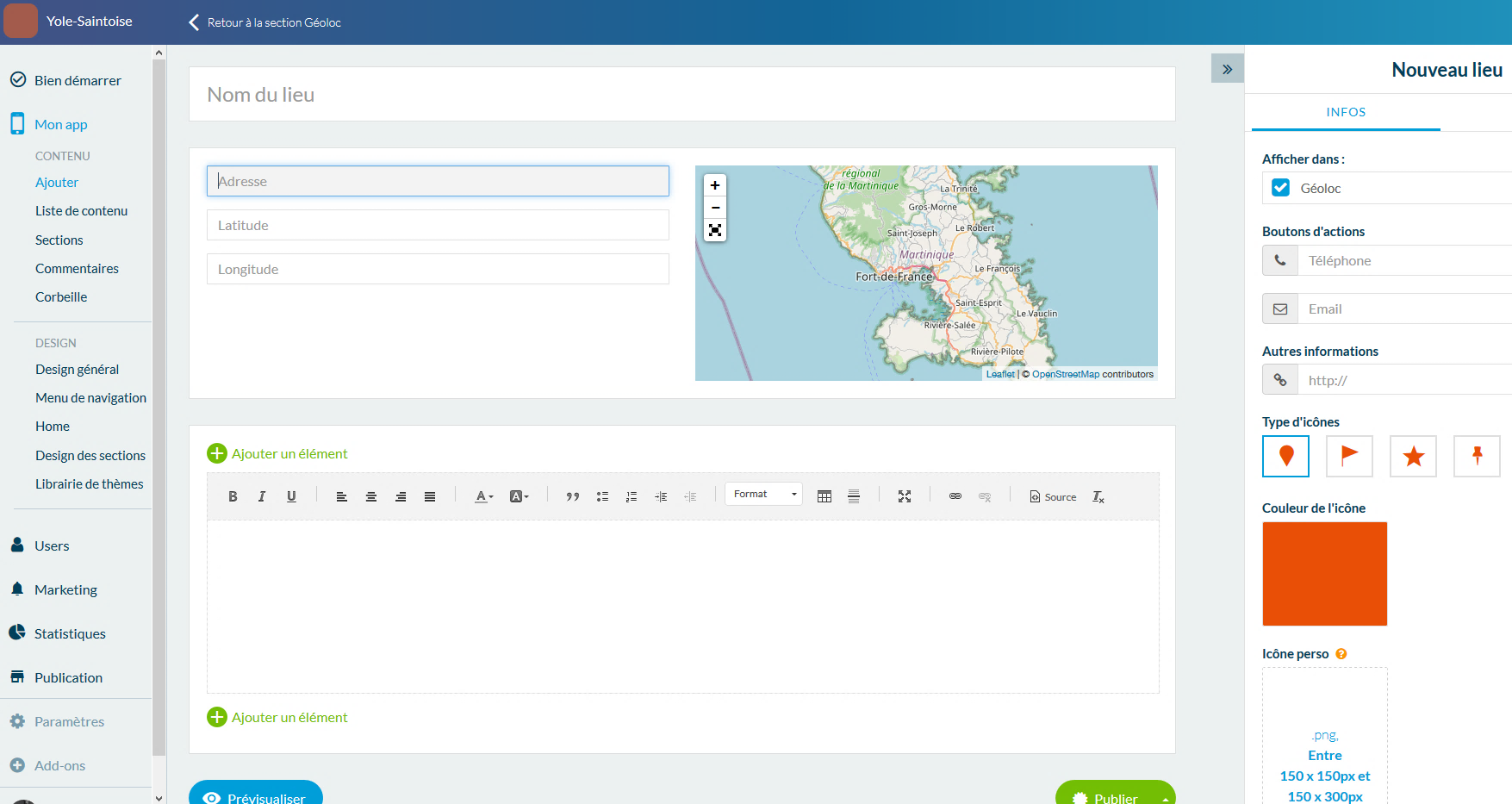 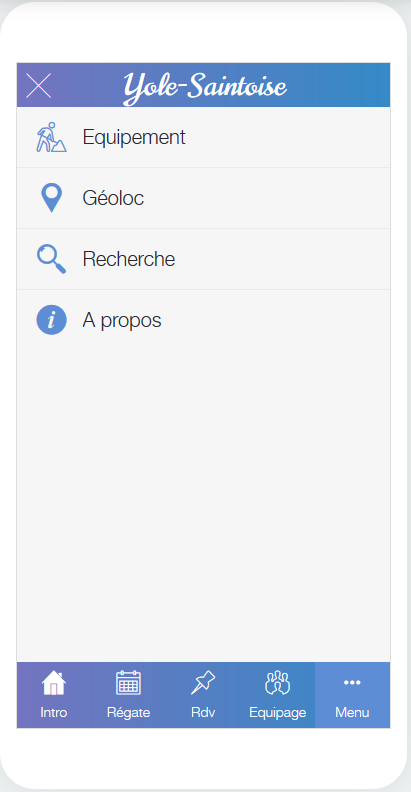 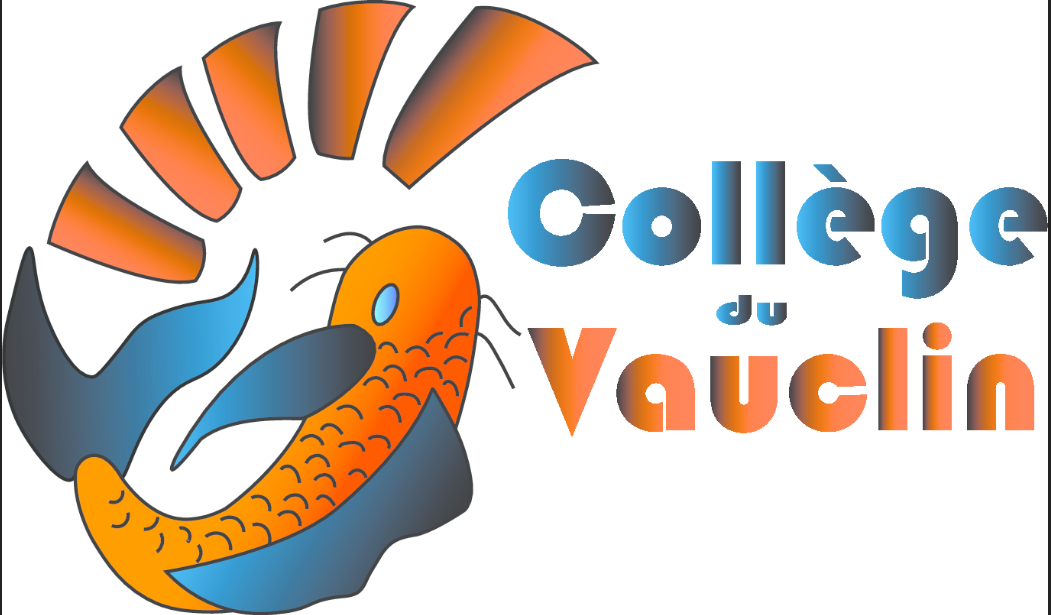 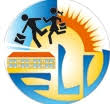 Collaborateurs : David PALCY – Audrey GRANVILLE – Gwenola GOMEZ
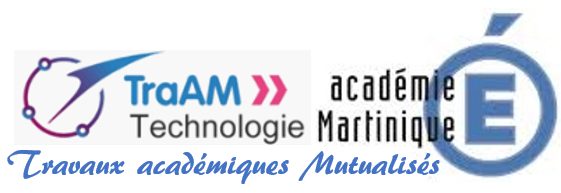 2019
2020
Cycle 3 – 6e
Situation déclenchante : année n-1
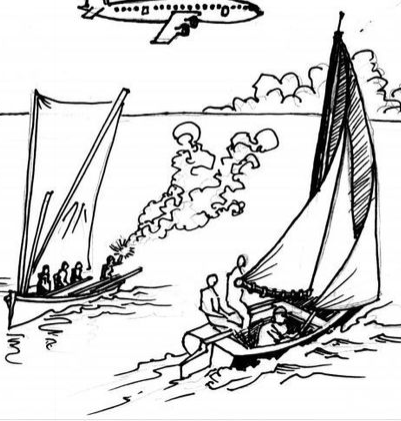 En classe 
La problématique :
Comment déterminer la vitesse d’un bateau à voile sur l’eau ?
Prérequis
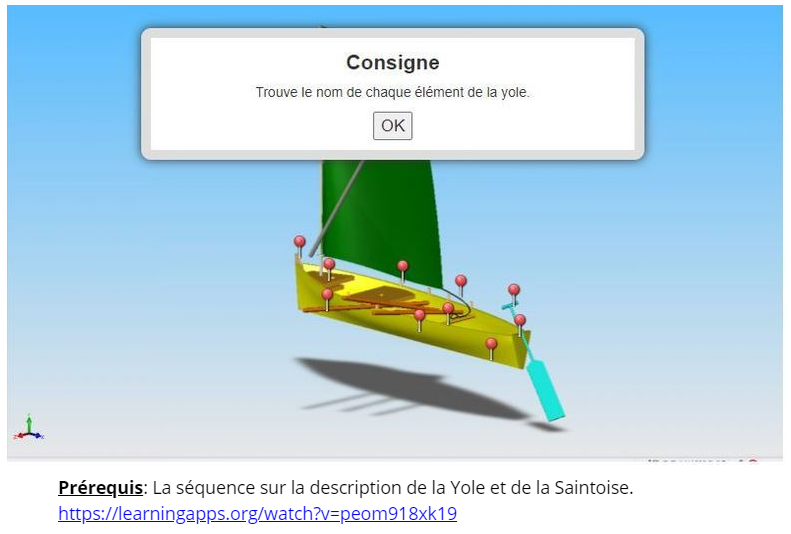 Collège des Saintes
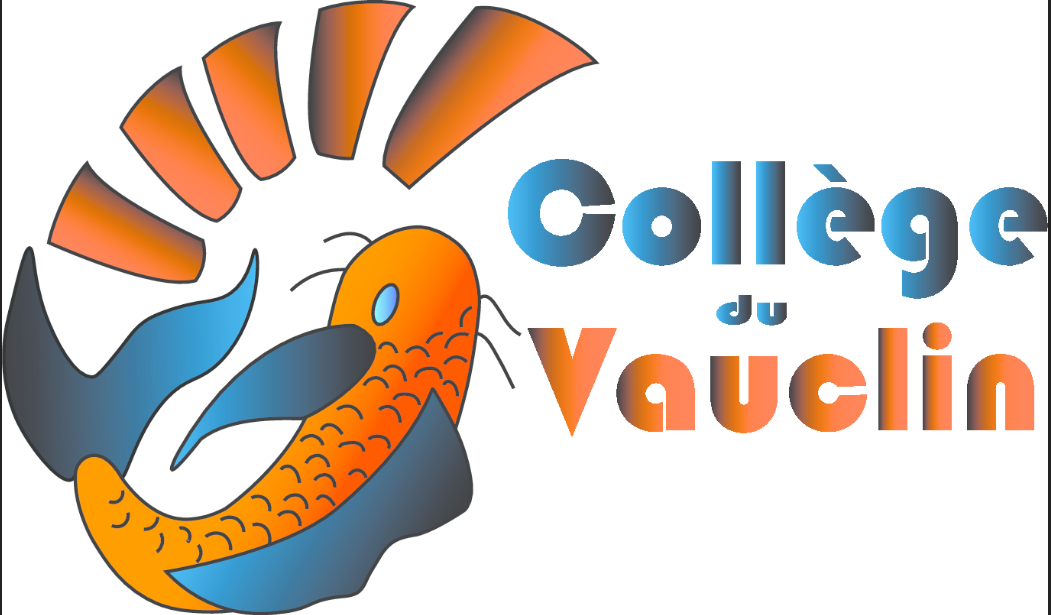 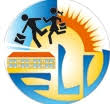 Collaborateurs : David PALCY – Audrey GRANVILLE – Gwenola GOMEZ
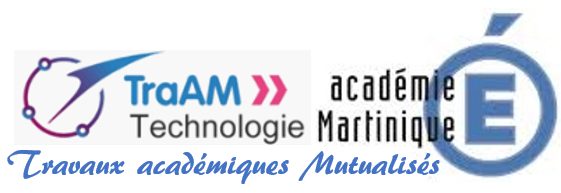 2019
2020
Cycle 3 – 6e
Problématique : Comment identifier et suivre une yole sur un plan d’eau avec son smartphone ?
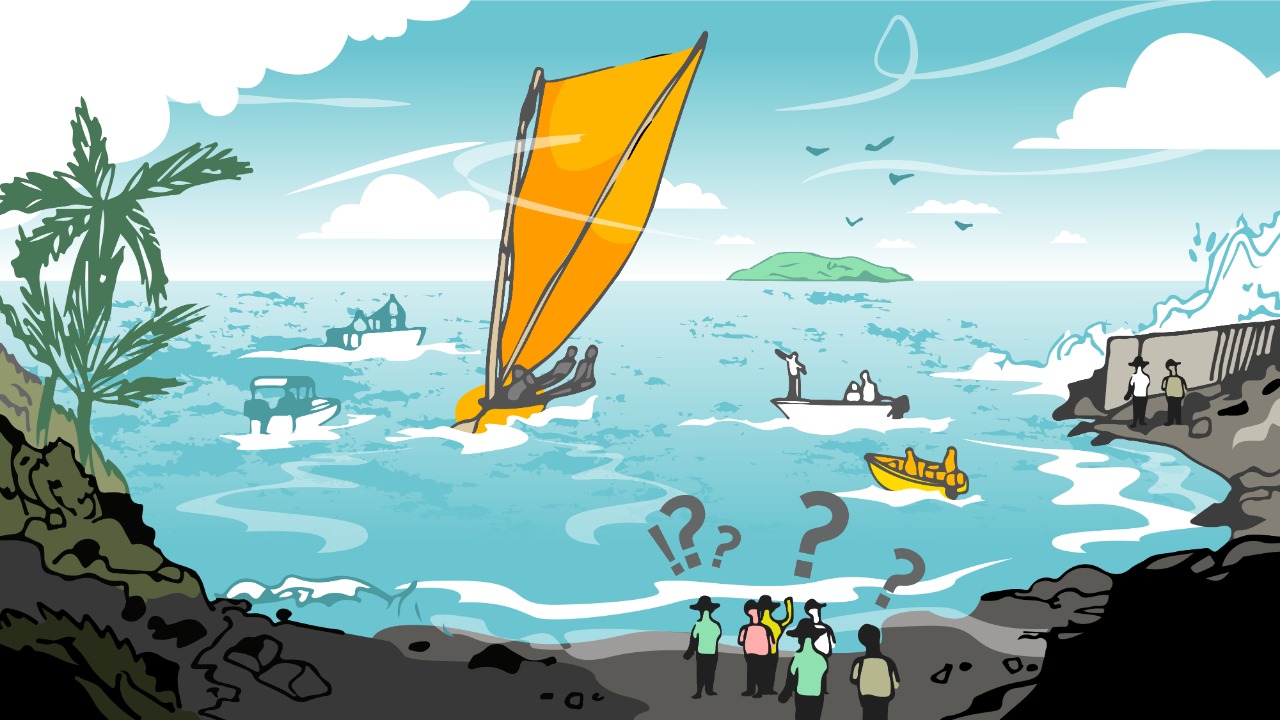 SEQ1- Comment localiser et suivre une 
embarcation traditionnelle ?
Ki mannyè nou pé fè pou pa pèd yo ?
Collège des Saintes
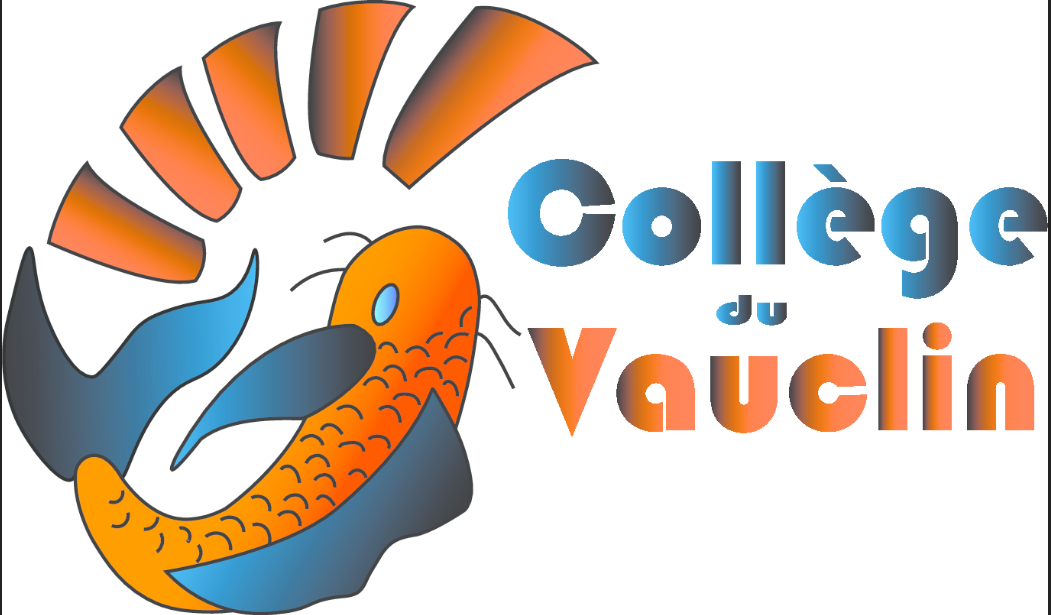 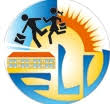 Collaborateurs : David PALCY – Audrey GRANVILLE – Gwenola GOMEZ
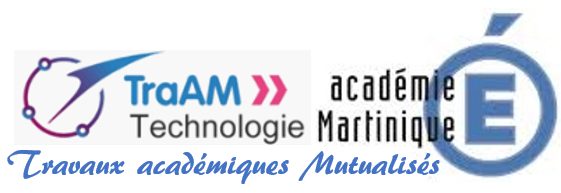 2019
2020
Cycle 3 – 6e
Problématique : Comment identifier et suivre une yole sur un plan d’eau avec son smartphone ?
séquence 1 : comment localiser et suivre une embarcation traditionnelle ?
- Activité 1 : Relation entre vitesse et mouvement d’un objet technique 		                      (la Yole et la Saintoise)

                                           - Activité 2 : Déterminer la vitesse d’un bateau sur l’eau (GPS)
                                                 * Comprendre et manipuler la relation entre la distance, la distance                                               			          et la vitesse.			       * Utiliser différents modes de représentation

                                                  - Activité 3 : Déterminer le mouvement d’un objet technique
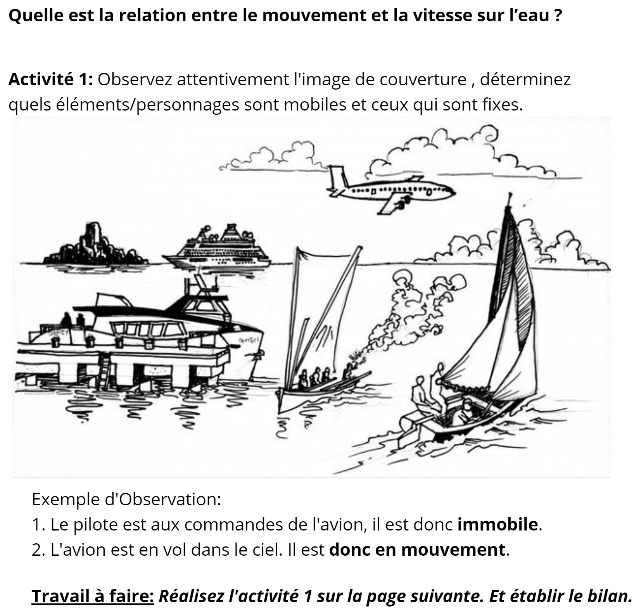 Collège des Saintes
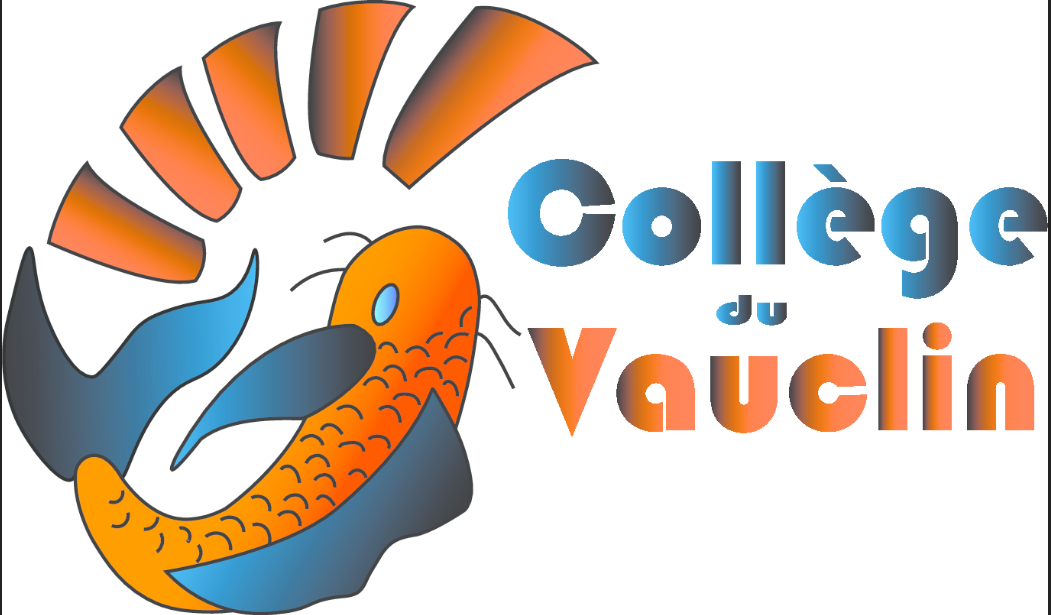 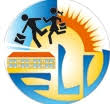 Collaborateurs : David PALCY – Audrey GRANVILLE – Gwenola GOMEZ
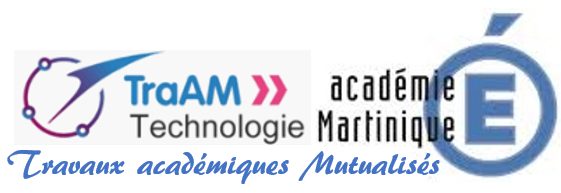 2019
2020
Cycle 3 – 6e
Problématique : Comment identifier et suivre une yole sur un plan d’eau avec son smartphone ?
séquence 1 : comment localiser et suivre une embarcation traditionnelle ?
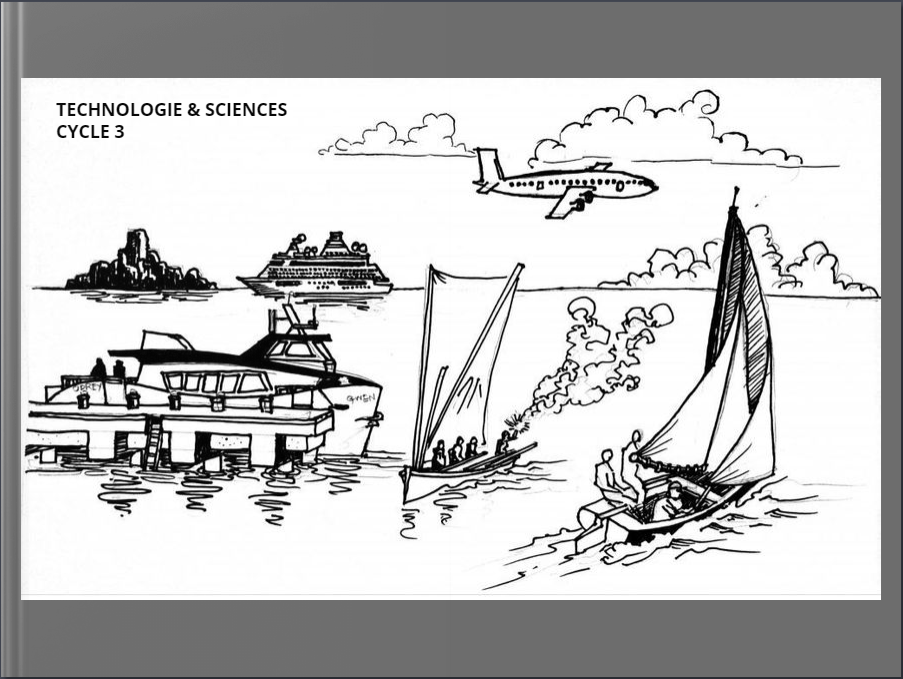 Retrouve les activités 1, 2 et 3 du niveau 6 en feuilletant l’e-book
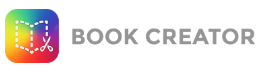 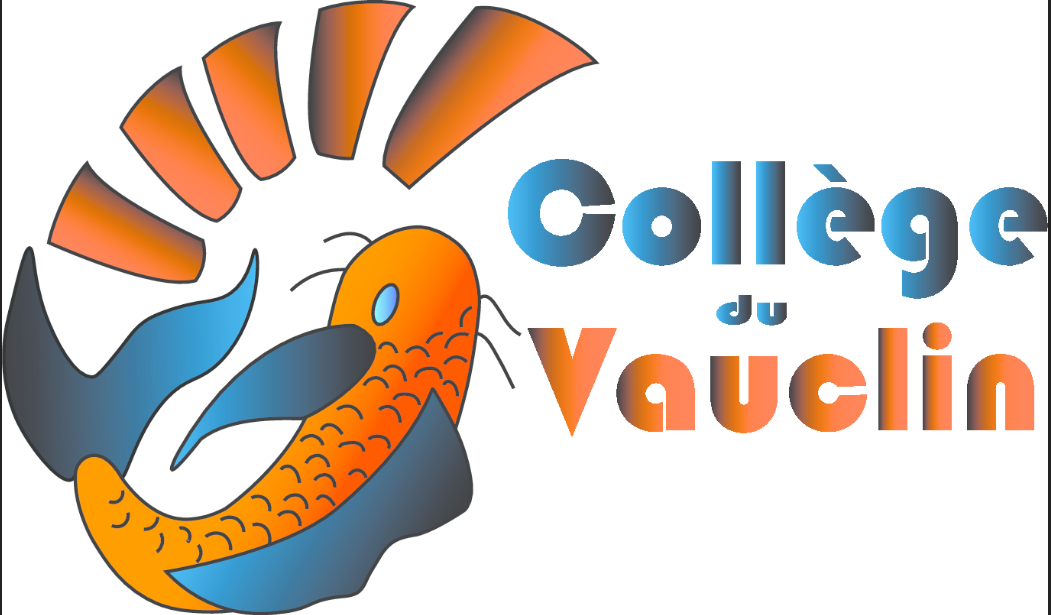 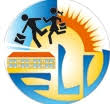 Collaborateurs : David PALCY – Audrey GRANVILLE – Gwenola GOMEZ
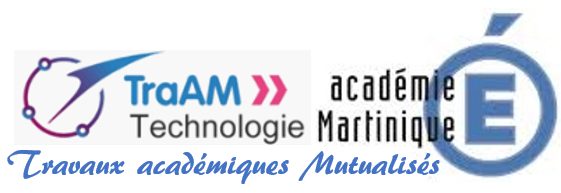 2019
2020
Cycle 3 – 6e 
Cycle 4 – 3e
Problématique : Comment identifier et suivre une yole sur un plan d’eau avec son smartphone ?
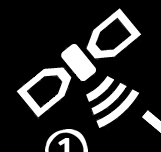 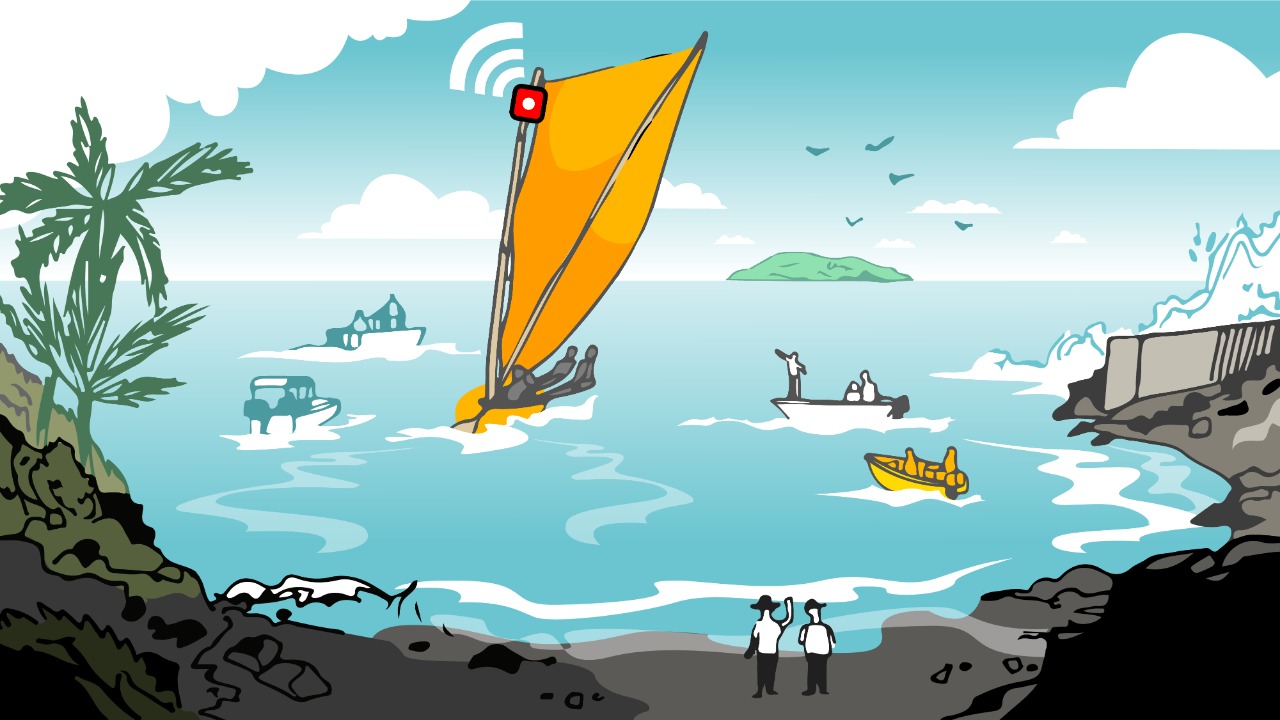 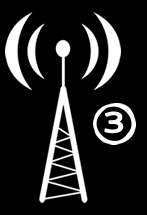 SEQ 2 : Comment programmer une application numérique pour suivre une embarcation ?
Mi yo la !
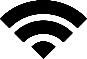 Collège des Saintes
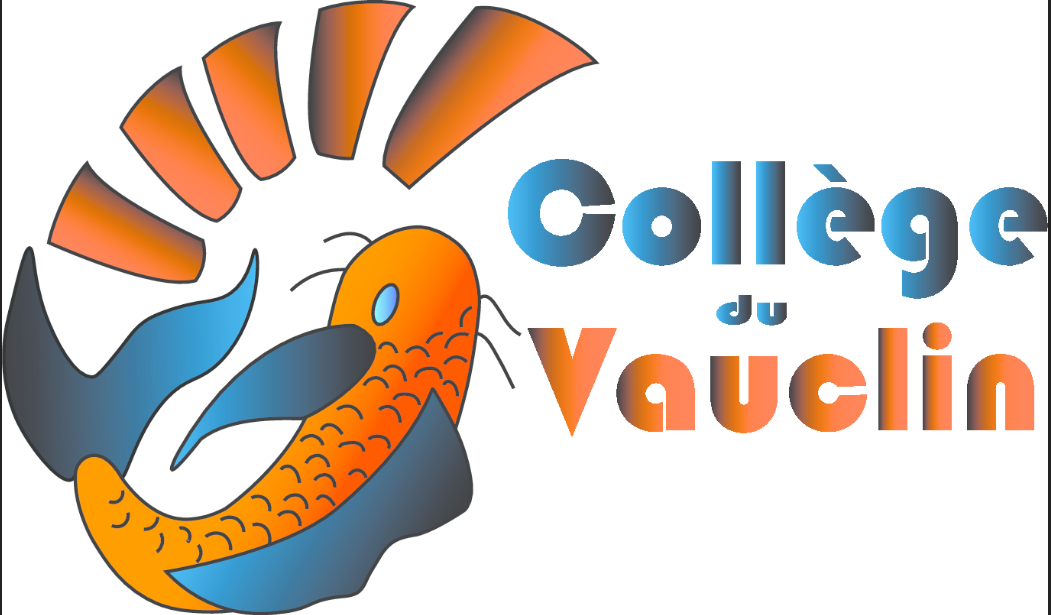 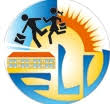 Collaborateurs : David PALCY – Audrey GRANVILLE – Gwenola GOMEZ
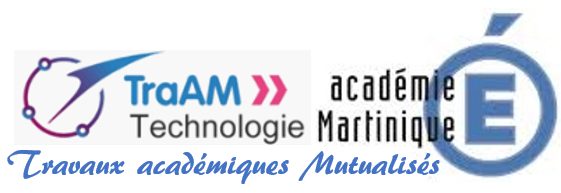 2019
2020
Cycle 4 – 3e
Problématique : Comment identifier et suivre une yole sur un plan d’eau avec son smartphone ?
Situation déclenchante :
2 informations parues dans le quotidien local : l’une publiée le 12 avril 2018, l’autre le 29 août 2019.

 Lors de l’accueil des familles en début d’année    scolaire
     L’enseignant de technologie rappelle aux élèves de 3e et       aux familles présentes les faits. 

 En classe 
    La problématique :
    SEQ2 - Comment programmer une application numérique       pour suivre une embarcation ?
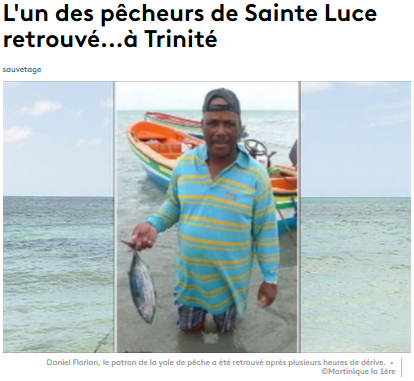 Collège des Saintes
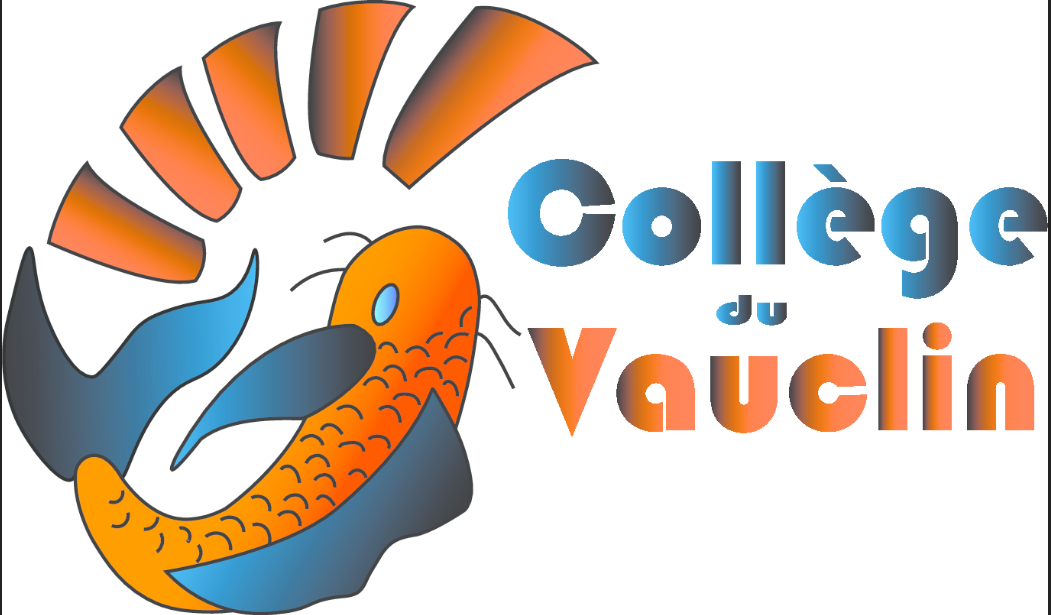 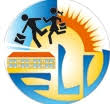 Collaborateurs : David PALCY – Audrey GRANVILLE – Gwenola GOMEZ
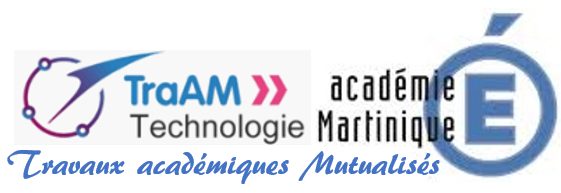 2019
2020
Cycle 4 – 3e
Problématique : Comment identifier et suivre une yole sur un plan d’eau avec son smartphone ?
SEQ 2 : Comment programmer une application numérique pour suivre une embarcation ?
Activité 1 : Brainstorming

                                           Activité 2 : Le design de l’application

                                               Activité 3 : Programmer une application avec APP Inventor

Activité 4 : Restitution - échanges

                                                Activité 5 : Tester et publier son application Android
?
Collège des Saintes
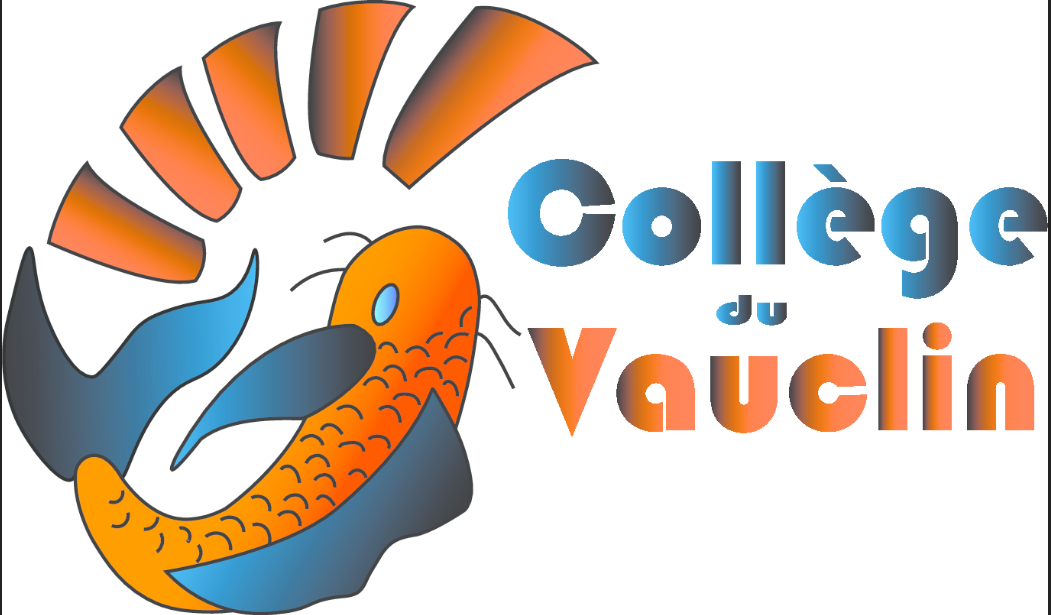 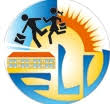 Collaborateurs : David PALCY – Audrey GRANVILLE – Gwenola GOMEZ
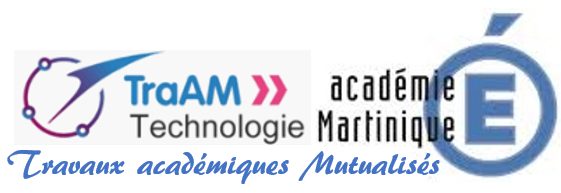 2019
2020
Cycle 4 – 3e
Problématique : Comment identifier et suivre une yole sur un plan d’eau avec son smartphone ?
SEQ 2 : Comment programmer une application numérique pour suivre une embarcation ?
Activité 1 : brainstorming
- Durée : 1 séance - 50 minutes
                                          - Organisation de la séance  : En binôme
                                              - Rappel de la situation déclenchante
                                                - Le Problème : Comment retrouver un 				marin pécheur perdu en mer ?
  - Restitution : échange des idées à l’oral
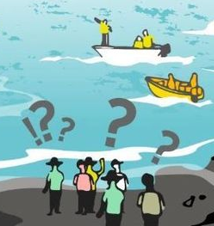 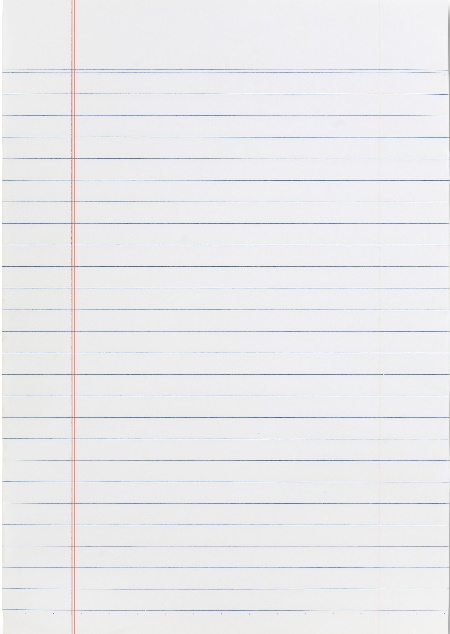 Sur feuille libre
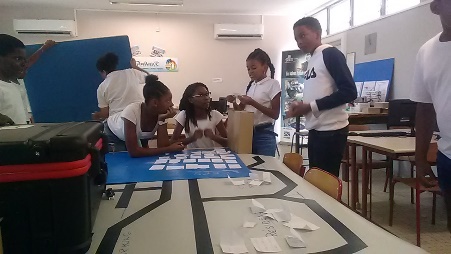 Collège des Saintes
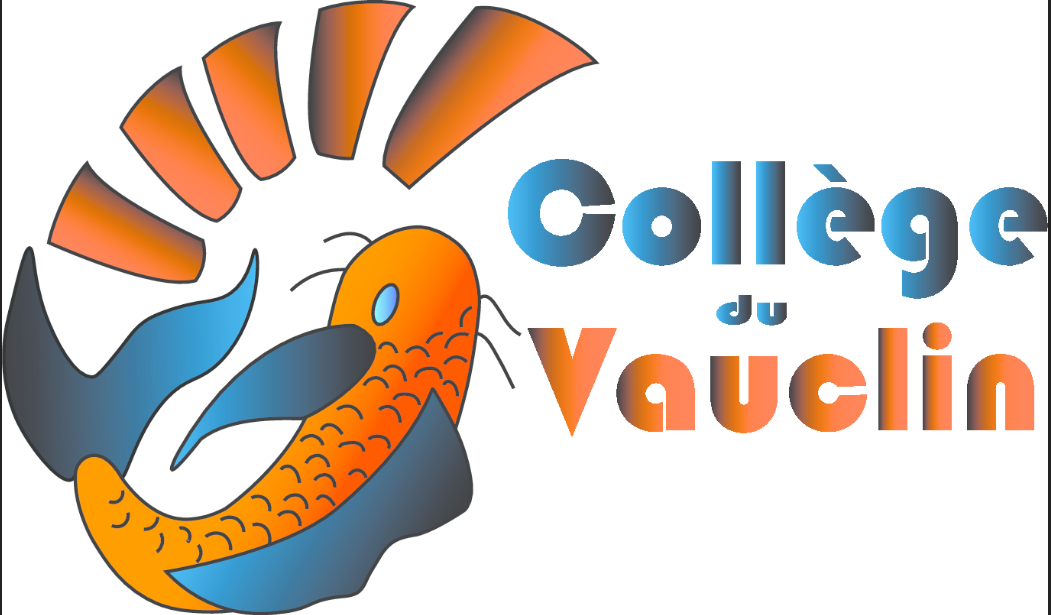 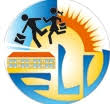 Collaborateurs : David PALCY – Audrey GRANVILLE – Gwenola GOMEZ
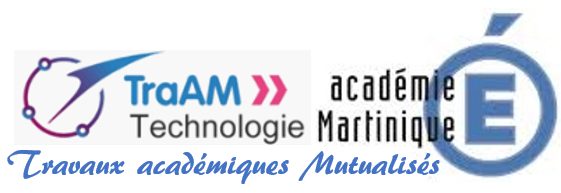 2019
2020
Cycle 4 – 3e
Problématique : Comment identifier et suivre une yole sur un plan d’eau avec son smartphone ?
SEQ 2 : Comment programmer une application numérique pour suivre une embarcation ?
Activité 2 : le design de l’application
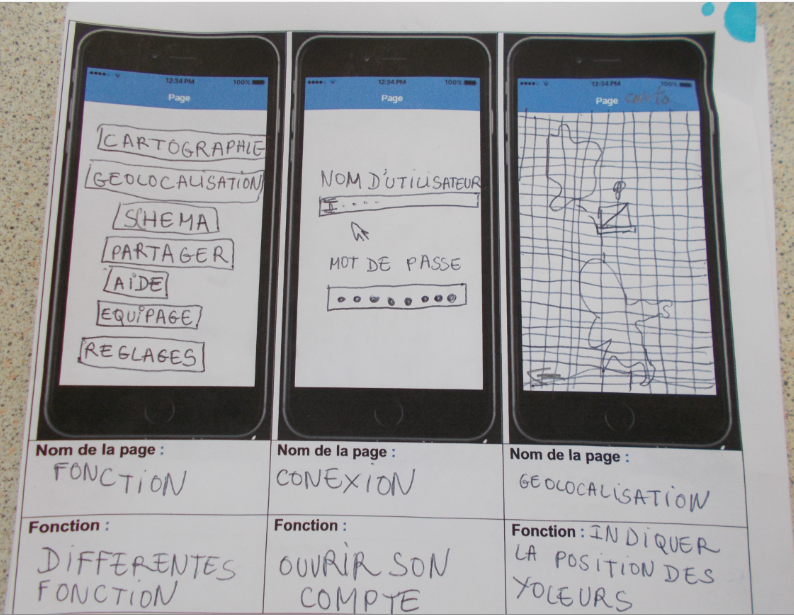 - Durée : 3 séances de 50 minutes
                                          - Organisation de la séance : 6 ilots de 4 élèves
                                              - Situation décrite à l’oral par le professeur
                                                - Le Problème : Quel design pour l’application ?
  - Restitution : Croquis, formulaires, présentation à la classe   
   - Solution retenue : Sélection d’un croquis
Document élève
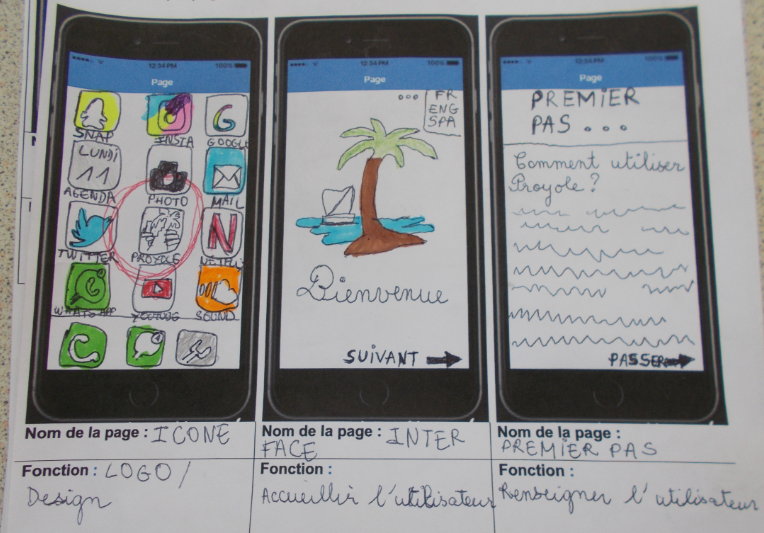 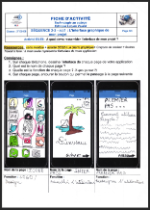 Collège des Saintes
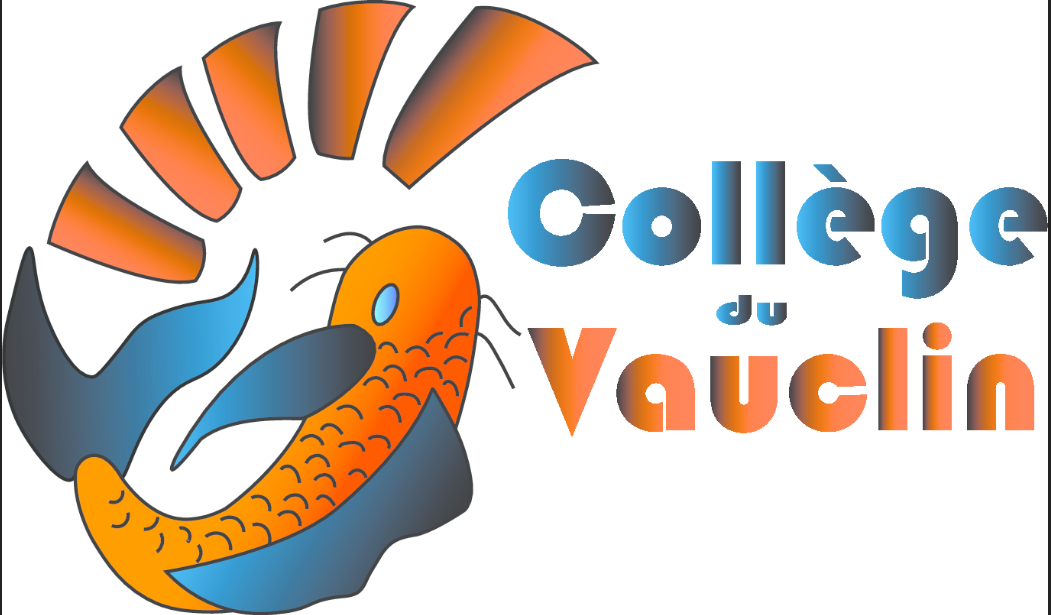 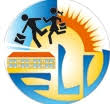 Collaborateurs : David PALCY – Audrey GRANVILLE – Gwenola GOMEZ
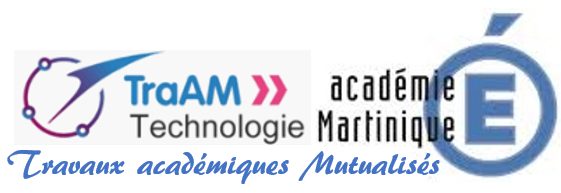 2019
2020
Cycle 4 – 3e
Problématique : Comment identifier et suivre une yole sur un plan d’eau avec son smartphone ?
SEQ 2 : Comment programmer une application numérique pour suivre une embarcation ?
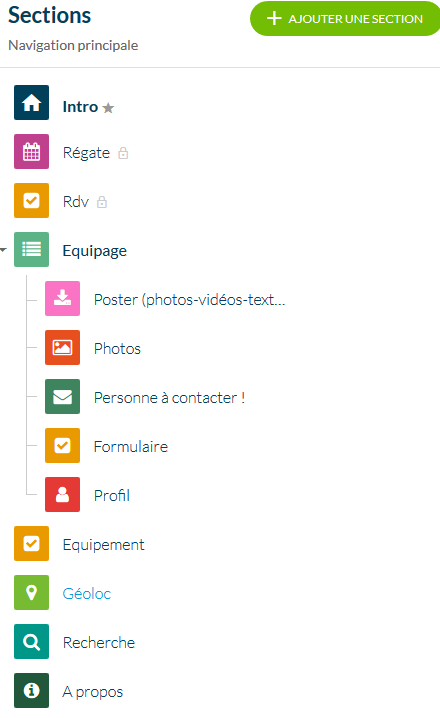 Activité 3 : Programmer une application avec App Inventor
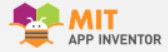 - Durée : 4 séances de 50 minutes
                                          - Organisation de la séance : 6 ilots de 4 élèves
                                              - Situation décrite à l’oral par le professeur
                                                - Le Problème : Quel design pour l’application ?
  - Restitution : Croquis, formulaires, présentation à la classe
- Solution retenue : Sélection d’un croquis
Document élève
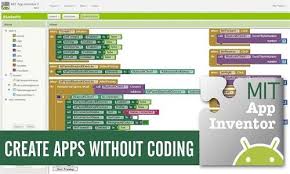 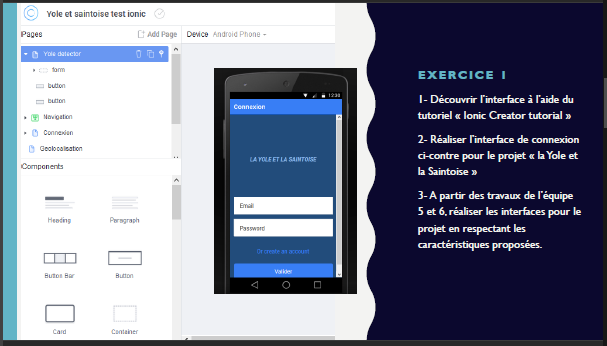 Collège des Saintes
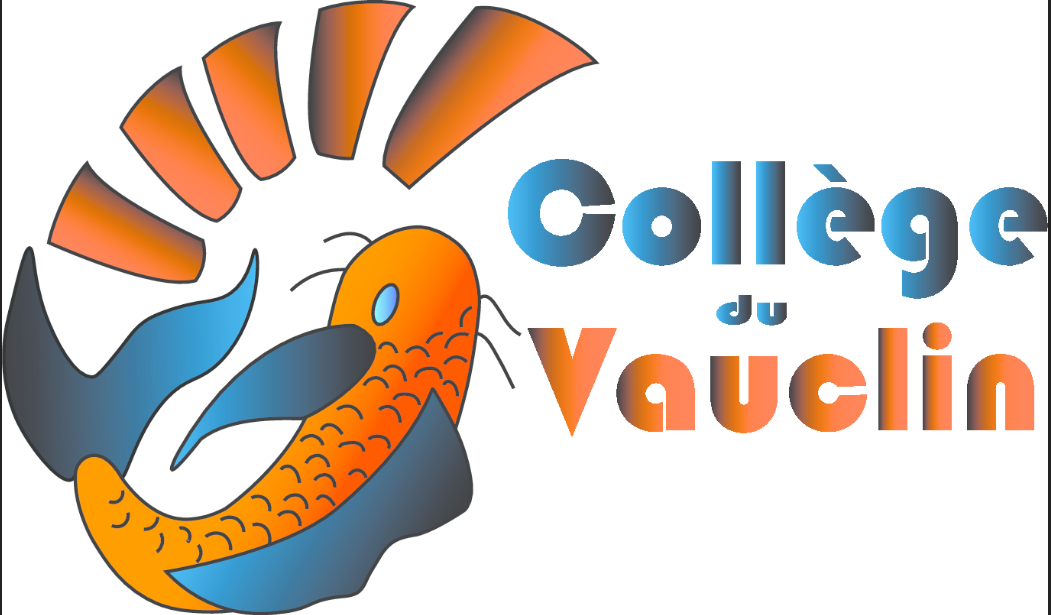 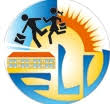 Collaborateurs : David PALCY – Audrey GRANVILLE – Gwenola GOMEZ
[Speaker Notes: Ajouter le document élève]
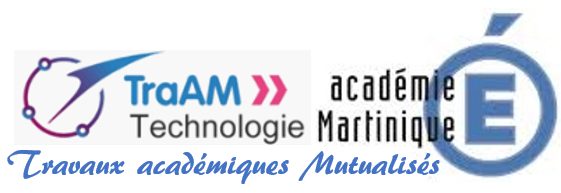 2019
2020
Cycle 4 – 3e
Problématique : Comment identifier et suivre une yole sur un plan d’eau avec son smartphone ?
SEQ 2 : Comment programmer une application numérique pour suivre une embarcation ?
Activité 4 : Restitution - échanges
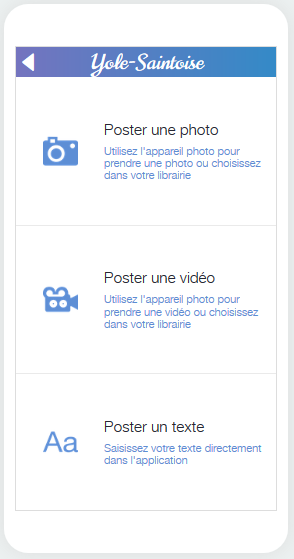 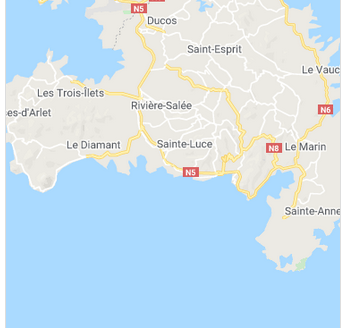 Les élèves présentent leurs travaux, avant de sélectionner le projet qu’ils préfèrent !
Chargement de l’appli
Organiser votre sortie
Planifier votre sortie
Partager vos données
Équipage
Page d'accueil
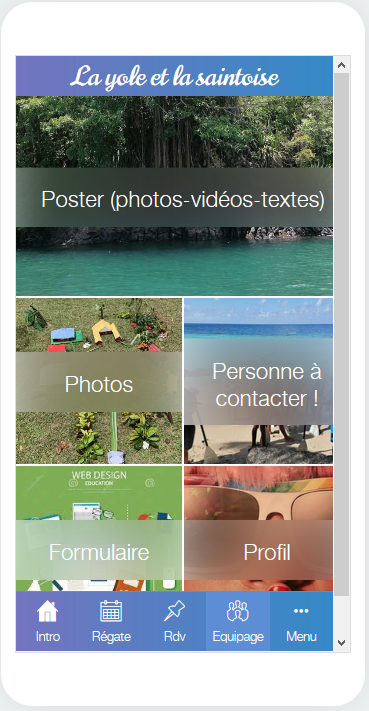 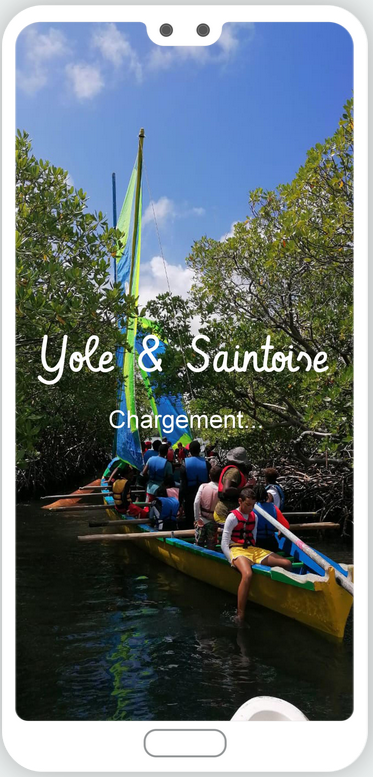 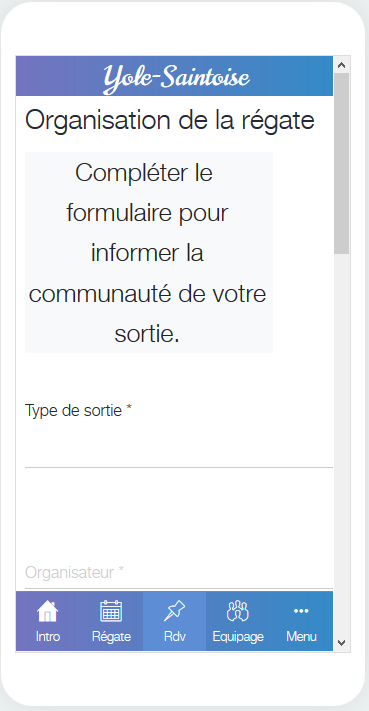 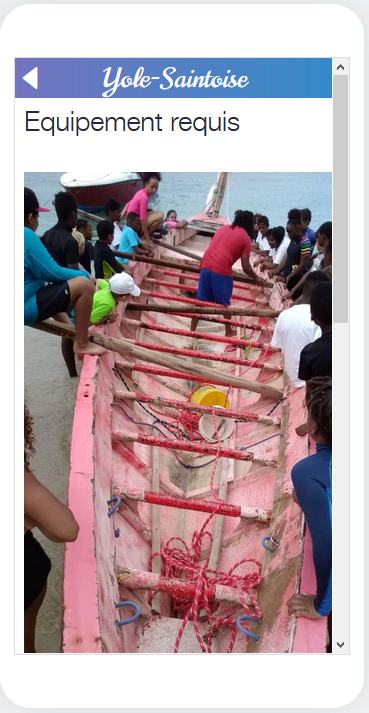 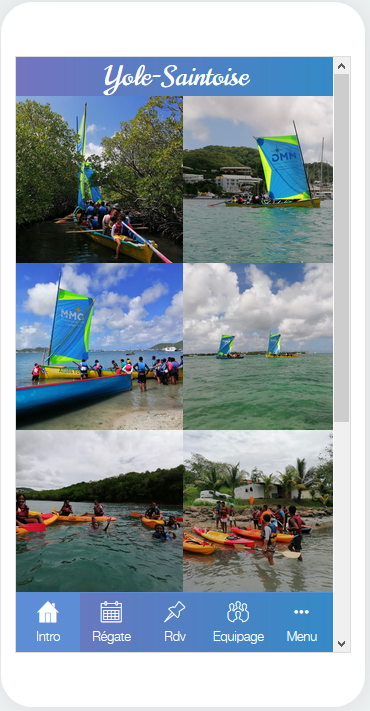 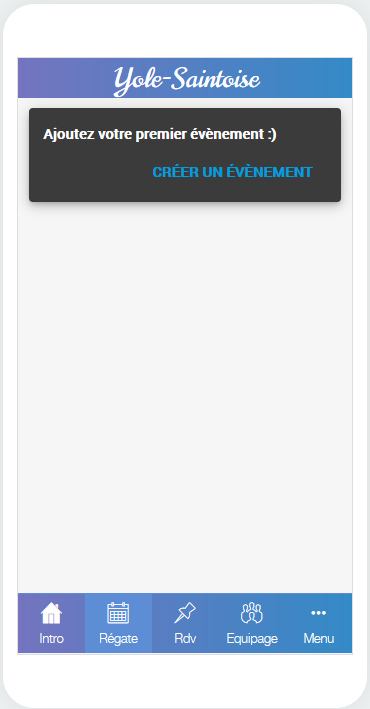 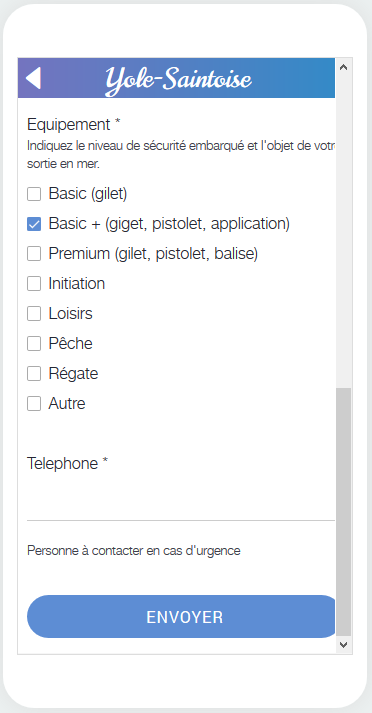 Caractéristiques des  équipements pour une sortie en mer
Collège des Saintes
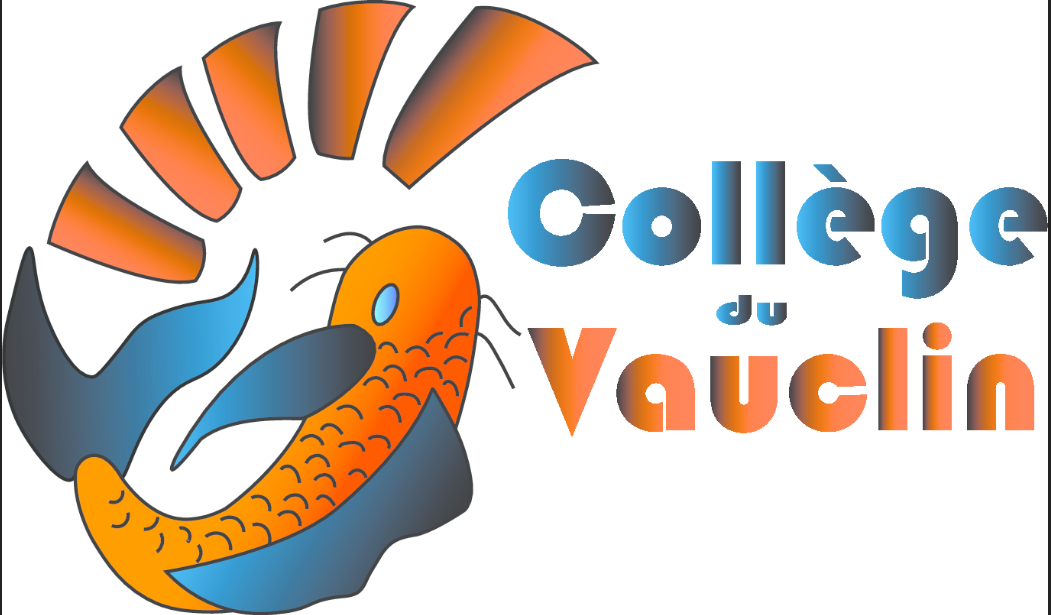 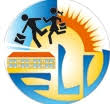 Collaborateurs : David PALCY – Audrey GRANVILLE – Gwenola GOMEZ
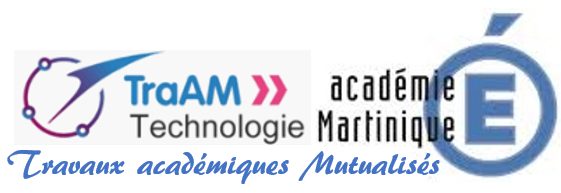 2019
2020
Cycle 4 – 3e
Problématique : Comment identifier et suivre une yole sur un plan d’eau avec son smartphone ?
SEQ 2 : Comment programmer une application numérique pour suivre une embarcation ?
Activité 5 : Tester et publier son application Android
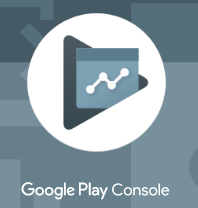 - Durée : 2 séances de 50 minutes
                                         - Organisation de la séance : 6 ilots de 4 élèves
                                             - Situation décrite à l’oral par le professeur
                                                - Le Problème : Comment tester et publier son application Android ?
  - Restitution : Test de l’application dans l’enceinte du collège
 - Solution retenue : Utilisation de Smartphone (1 par ilot)
Document élève
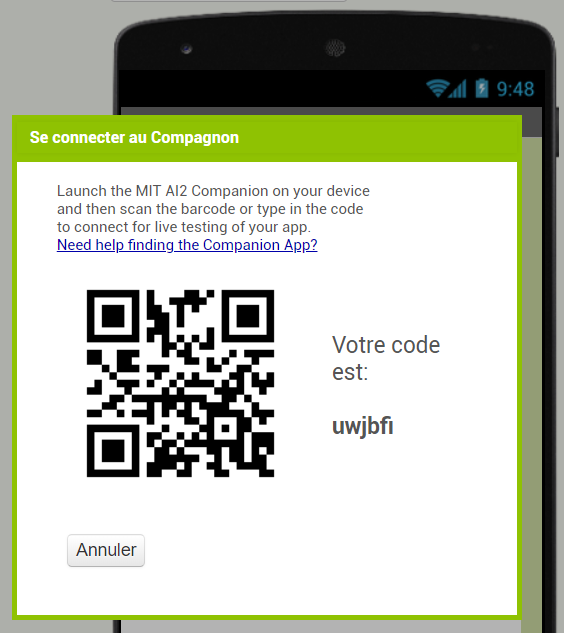 Collège des Saintes
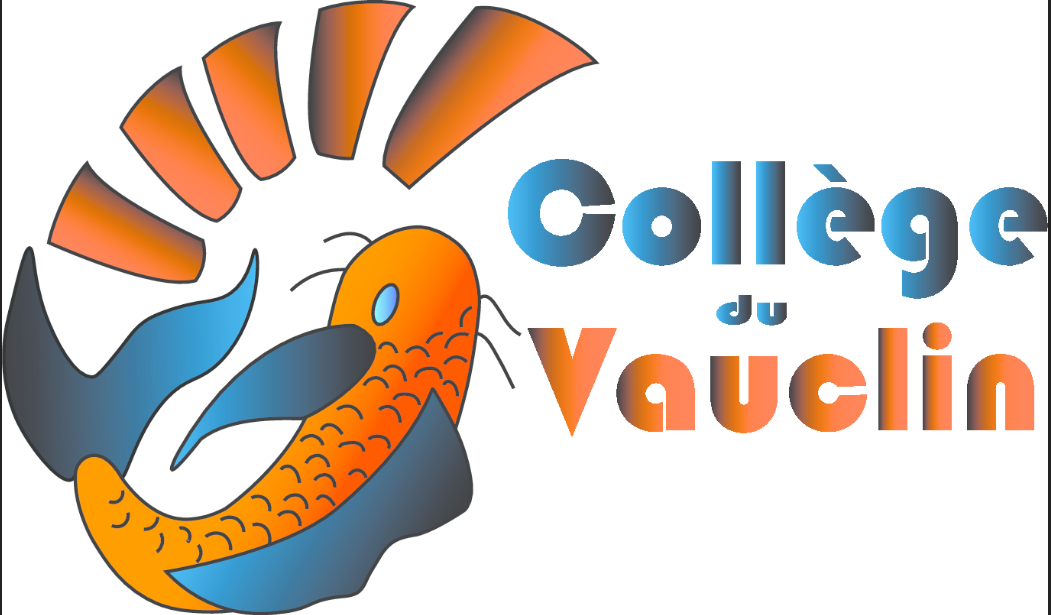 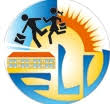 Collaborateurs : David PALCY – Audrey GRANVILLE – Gwenola GOMEZ
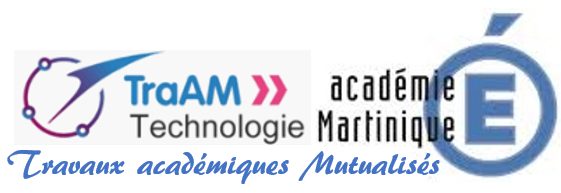 2019
2020
Cycle 4 – 3e
Problématique : Comment identifier et suivre une yole sur un plan d’eau avec son smartphone ?
SEQ3 – Quelles performances pour deux technologies distinctes ?
Activité 1 : Comparer deux solutions
Travail en équipe
A- Solutions avec une application seule »
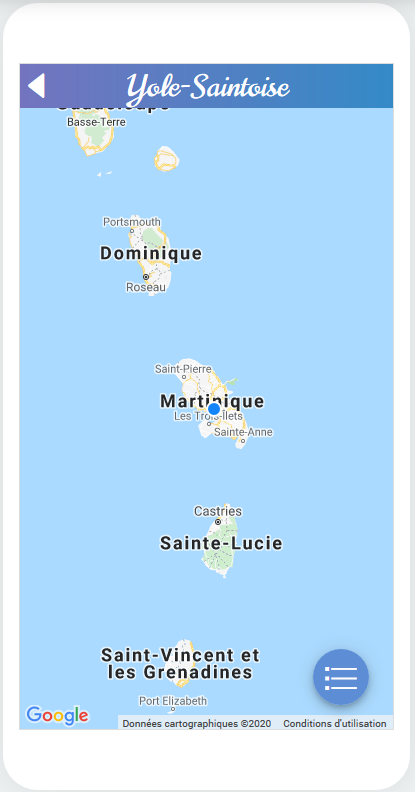 Quelles sont les limites d’une application comme Waze ou Gmaps ?


Étape 1 : Reformulation de la question
Étape 2 : Hypothèses
Étape 3 : Investigation
Exemple et source avec  : Google Map itinéraire
Départ et arrivée
Remplir le point de départ et d'arrivée dans les champs d'adresse;
Cliquer sur le bouton "Obtenir l'itinéraire" pour afficher le trajet sur la Google Map entre les deux points. 
L'itinéraire Google Maps ainsi que la distance à parcourir en kilomètres s'affiche sous la carte.

Étape 4 : Validation des hypothèses
Étape 5 : Conclusion
Répondre à cette question en utilisant la démarche d’investigation
Collège des Saintes
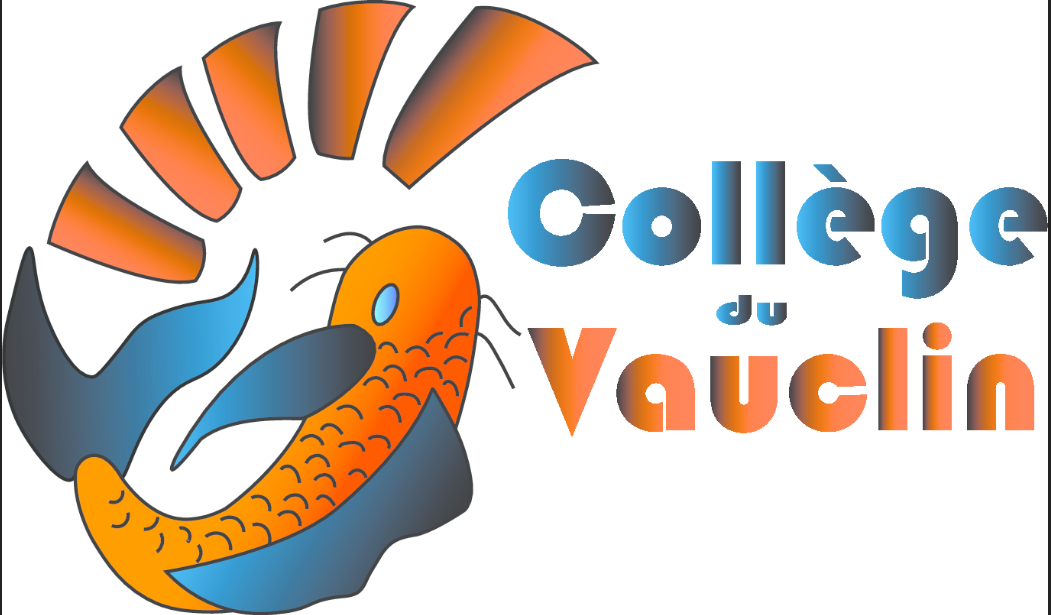 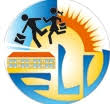 Collaborateurs : David PALCY – Audrey GRANVILLE – Gwenola GOMEZ
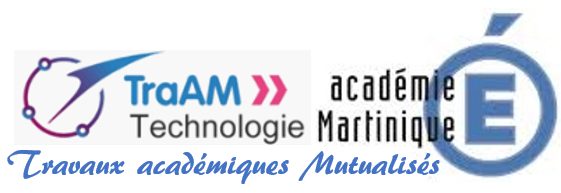 2019
2020
Cycle 4 – 3e
Problématique : Comment identifier et suivre une yole sur un plan d’eau avec son smartphone ?
SEQ3 – Quelles performances pour deux technologies distinctes ?
Activité 1 : Comparer deux solutions
Travail en équipe
B- Solution avec une « balise gps »
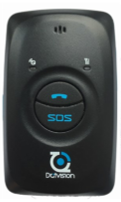 Les balises GPS sont-elles plus performantes que l’appli  de mon téléphone pour suivre une embarcation  ?


Les balises possèdent des cartes SIM multi-opérateur agrandissant ainsi leurs zones de couvertures. Leur batterie étant également dédiée au tracking et les balises ne possédant pas d'écran. L'autonomie constatée est beaucoup plus grande. 

Satellite GPS
Embarcation équipée d'une balise GPS
Antenne GSM/GPRS

Les trackers sont composés à la fois d'une puce GPS ultrasensible pour déterminer avec précision la position de la yole en continu et d'un modem GPRS afin d'émettre cette position en temps réel sur nos serveurs.
Répondre à cette question en utilisant la démarche d’investigation
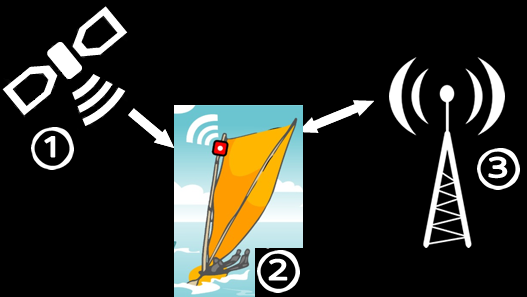 Collège des Saintes
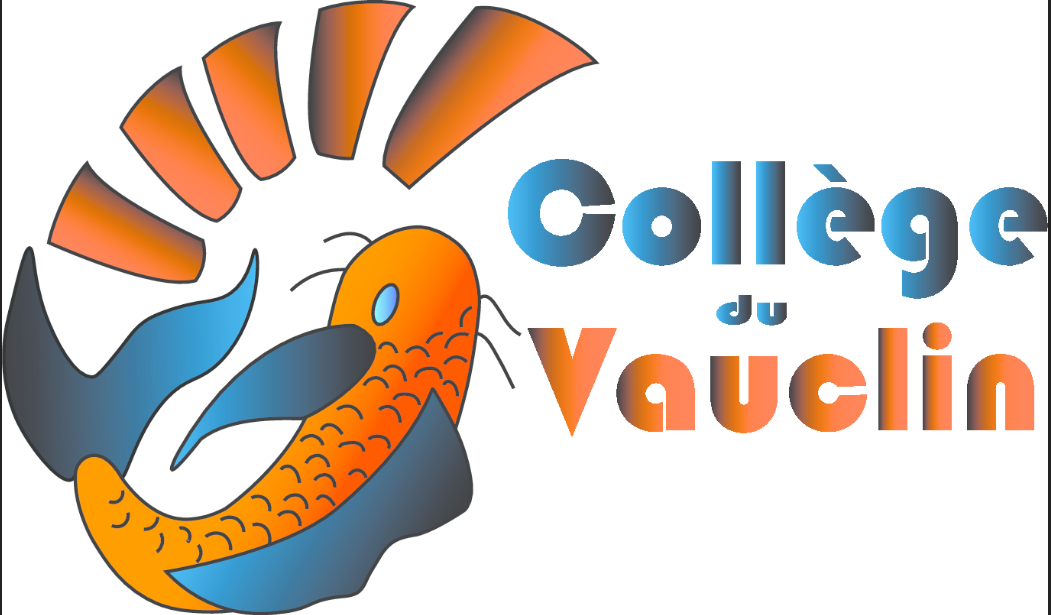 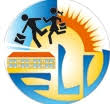 Collaborateurs : David PALCY – Audrey GRANVILLE – Gwenola GOMEZ
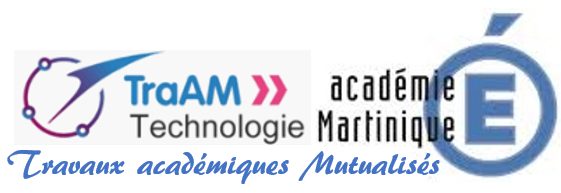 2019
2020
Cycle 4 – 3e
Problématique : Comment identifier et suivre une yole sur un plan d’eau avec son smartphone ?
SEQ3 – Quelles performances pour deux technologies distinctes ?
Activité 1 : Comparer deux solutions
B-1 : Caractéristiques des balises gps
Suivi en temps réel
Personnalisable, flexible et conviviale, l’interface vous permet de suivre un nombre illimité de participants.
Accessible partout, tout le temps et sur tout support (PC, Mac, Tablette, Smartphone)
Fonds de carte interchangeables
Statistiques détaillées (Dist/D+/D-/Tps/Vitesse/Classement…)
Contrôle du direct : l’interface de streaming vous permet de revivre un « fait de course » dans le passé et de reprendre le Live en un seul clic.
Partagez vos émotions sur les réseaux sociaux.
Utilisable avec
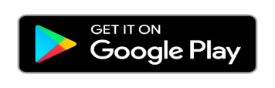 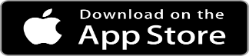 Collège des Saintes
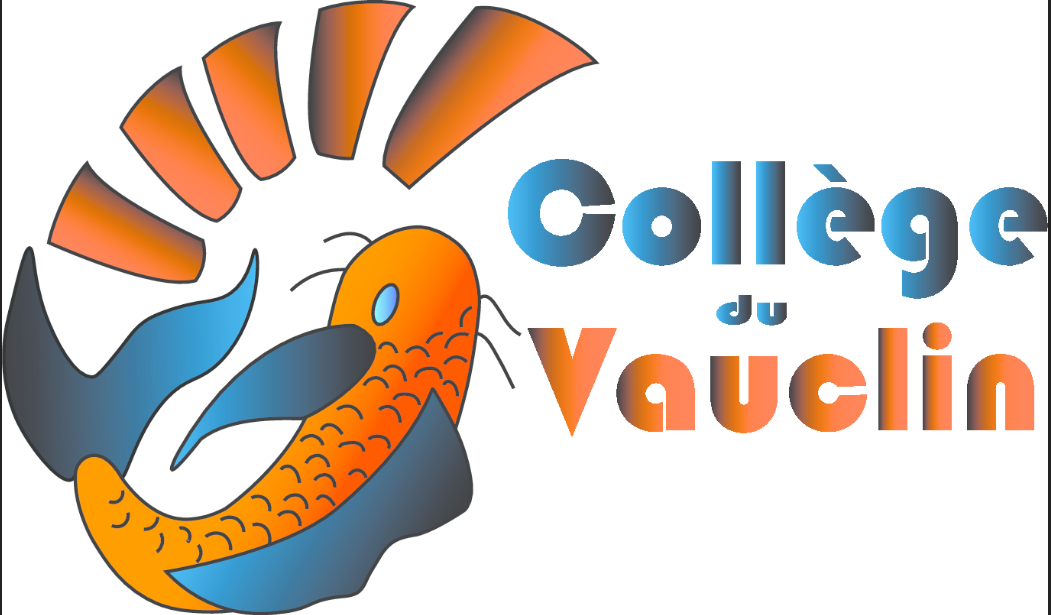 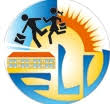 Collaborateurs : David PALCY – Audrey GRANVILLE – Gwenola GOMEZ
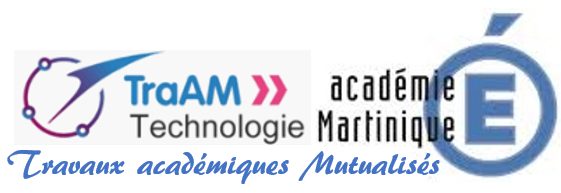 2019
2020
Cycle 4 – 3e
Problématique : Comment identifier et suivre une yole sur un plan d’eau avec son smartphone ?
SEQ3 – Quelles performances pour deux technologies distinctes ?
Activité 1 : Comparer deux solutions
B-2 : Caractéristiques des balises gps
Dimension : 7 x 4 x 2 cm
Poids : 70 gr 
Réseau : GPRS  (multi-opérateurs pour une couverture optimale) 
Autonomie : Entre 20h et 100h (en fonction de la configuration)
Rafraîchissement : Entre 1sec et 1h (en fonction de la configuration)
Fonction SOS : oui 
Fonction Voix : oui
Étanche : oui
Comportement hors-connexion : Pas de perte de donnéesLes informations de géolocalisation sont enregistrées localement puis retransmises dès que la connexion est rétablie. 
Utilisations : Suivi en zone de couverture GSM (Trail, VTT, Voile côtière, Yole, Kayak, Raid, Planche à voile……)
Source: LEMUS Olivier, chronométreur d’épreuves sportives
Site internet : www.performanskaraib.net
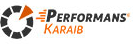 Collège des Saintes
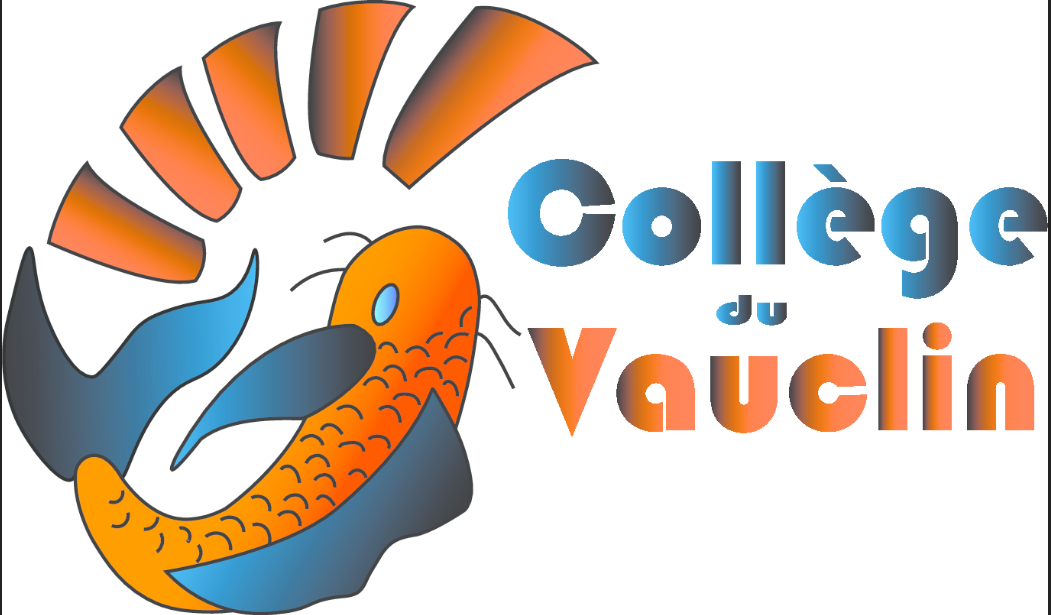 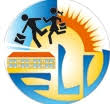 Collaborateurs : David PALCY – Audrey GRANVILLE – Gwenola GOMEZ
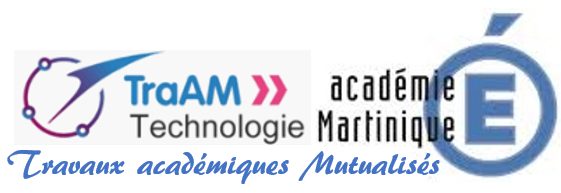 2019
2020
2019
2020
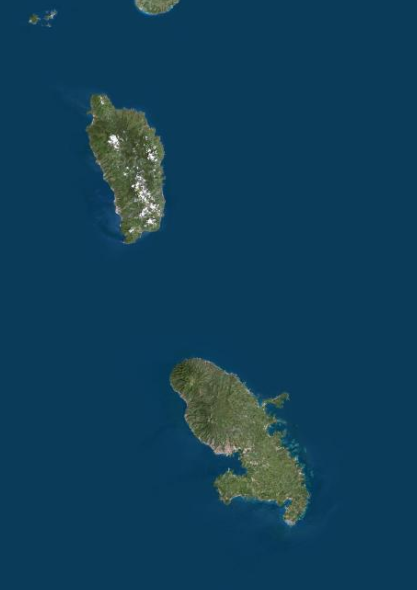 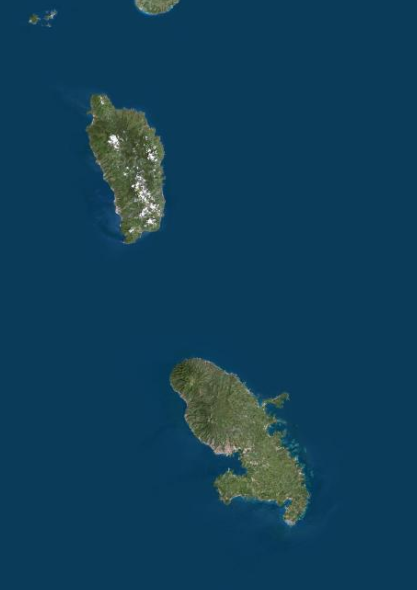 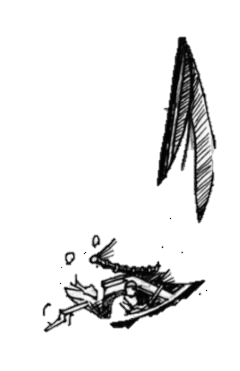 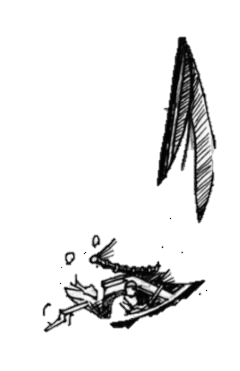 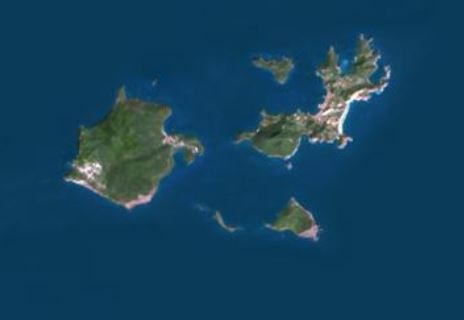 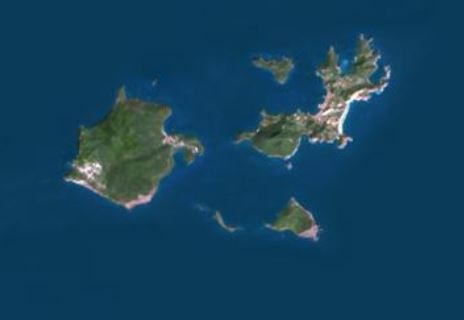 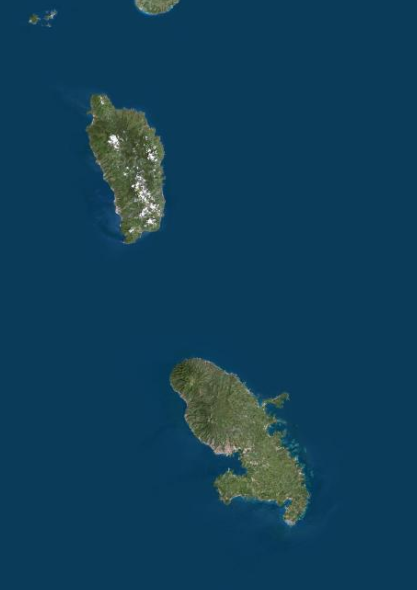 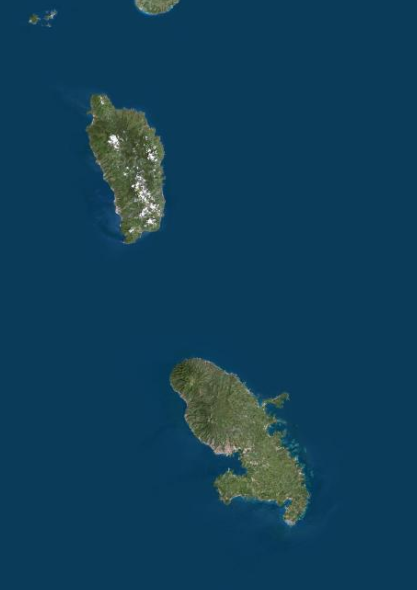 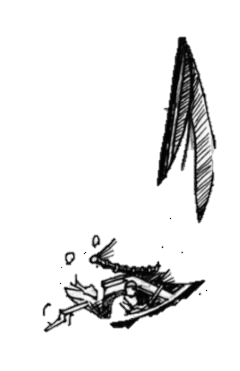 Et si on testait réellement ?
Le projet d’effectuer la traversée du canal de la Dominique a été mené parallèlement au TraAM. 
Compte tenu de la situation sanitaire, la concrétisation de cette idée a été reportée à une date ultérieure.
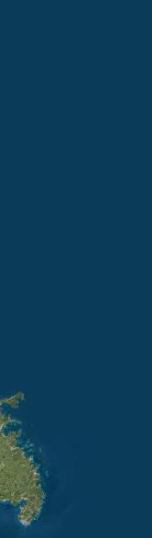 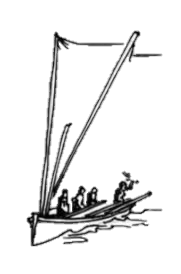 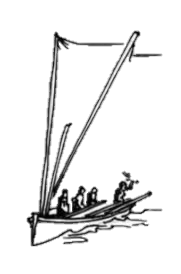 Anglais Let sail Dominica
Créole Annou alé la Dominik
Français Faisons la traversée pour la Dominique
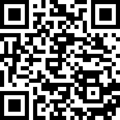 Quizz :
A quelle vitesse se déplace la yole et la saintoise ?
Collège des Saintes
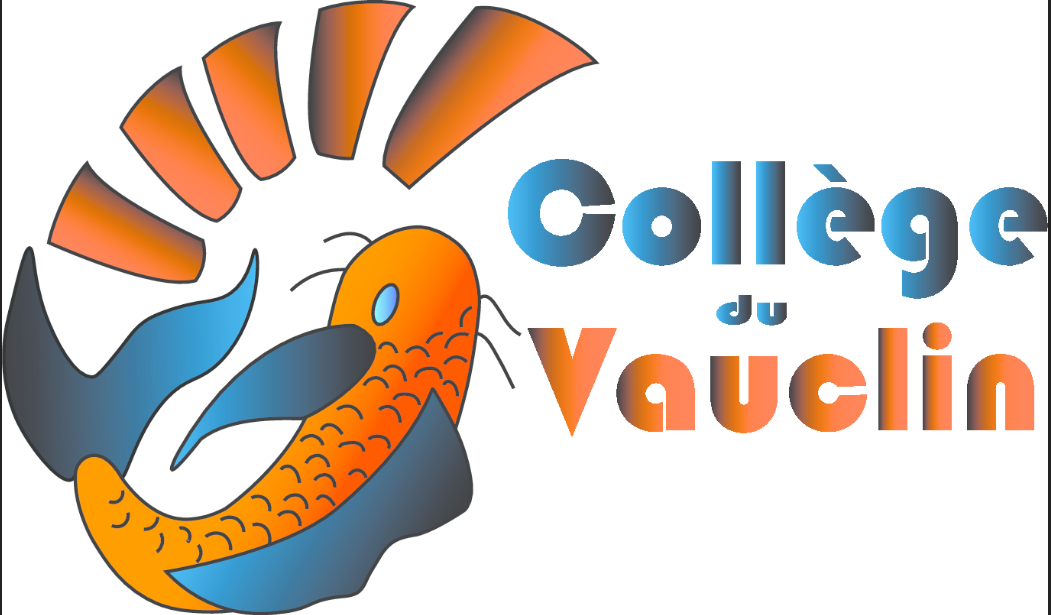 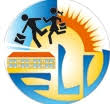 Collaborateurs : David PALCY – Audrey GRANVILLE – Gwenola GOMEZ
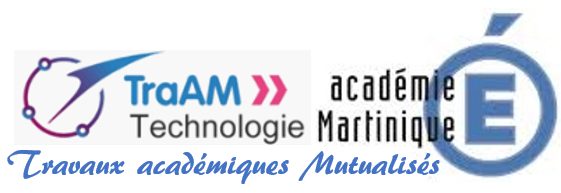 2019
2020
Dans la baie de corps de Garde
Test dans la baie
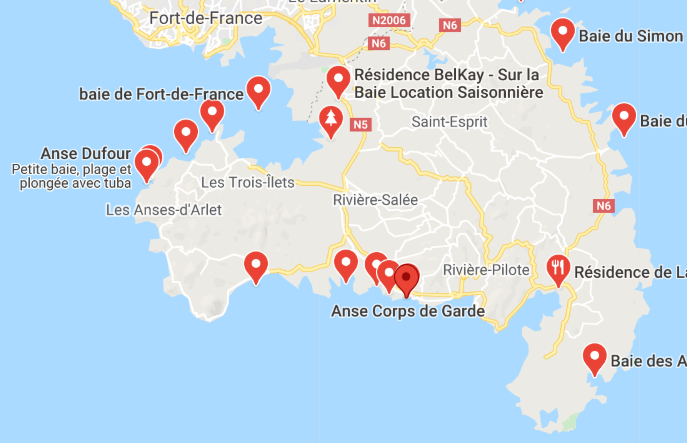 Anglais : In a bay
Créole : Bodlanmè
Français : Dans une baie
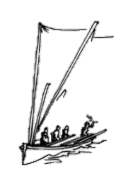 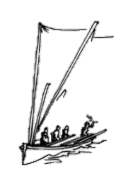 Quizz :
Quelle embarcation est la plus rapide ? La yole ou la Saintoise.
Collège des Saintes
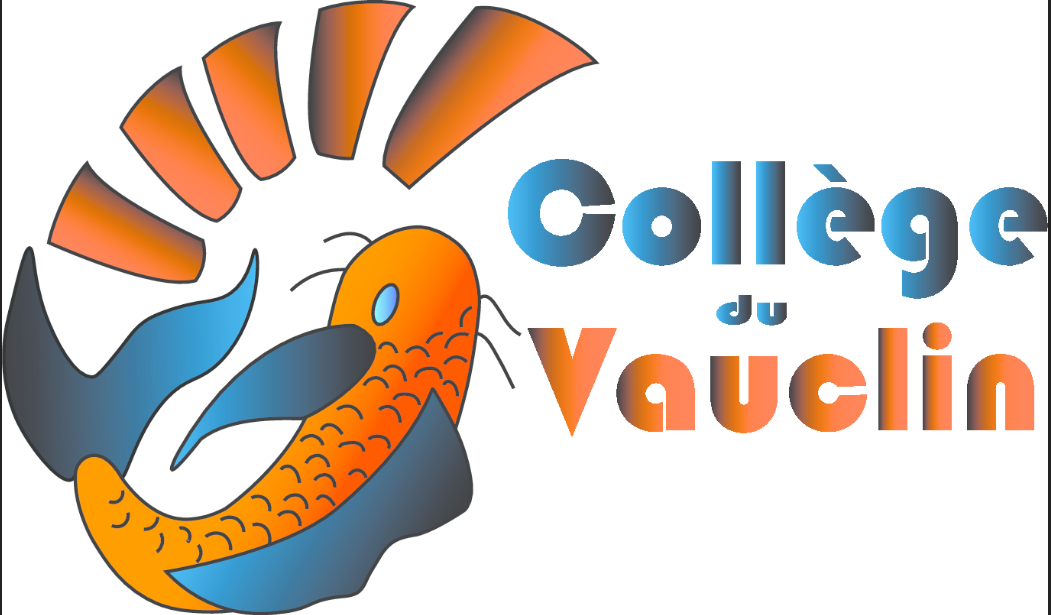 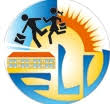 Collaborateurs : David PALCY – Audrey GRANVILLE – Gwenola GOMEZ
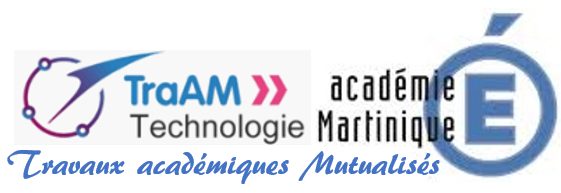 2019
2020
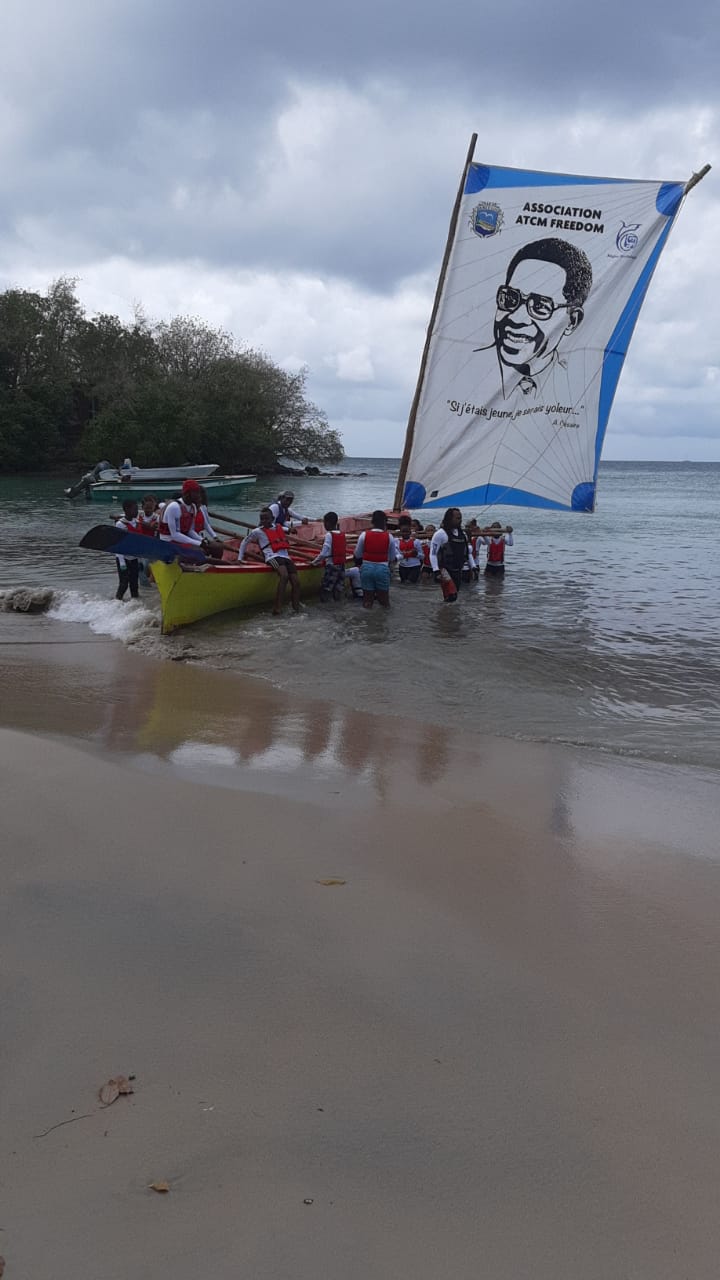 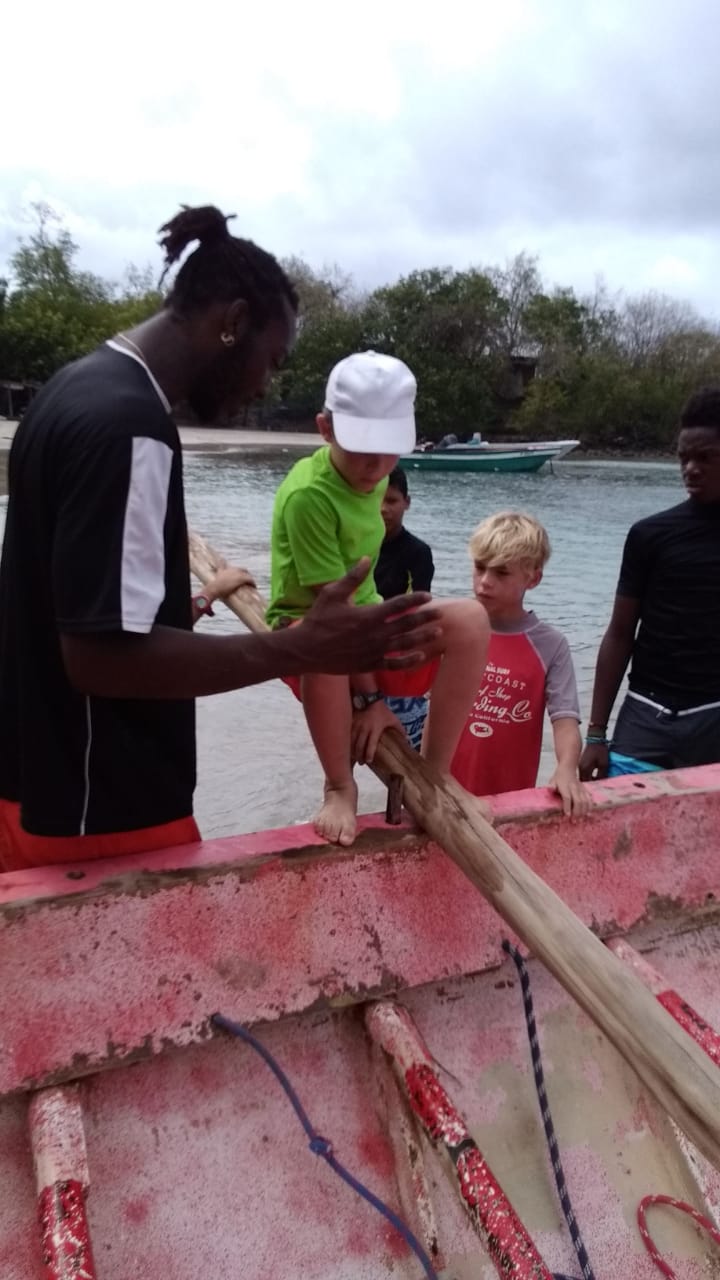 Autres partages
Avant l’expérimentation,
L’initiation à la yole et le recueil des données  en EPS.
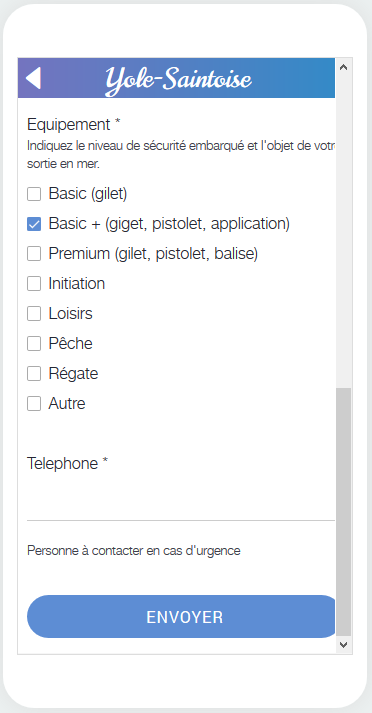 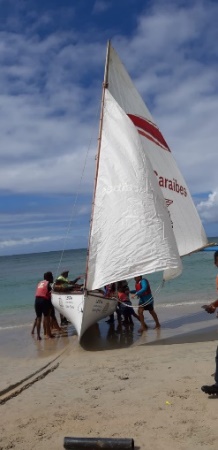 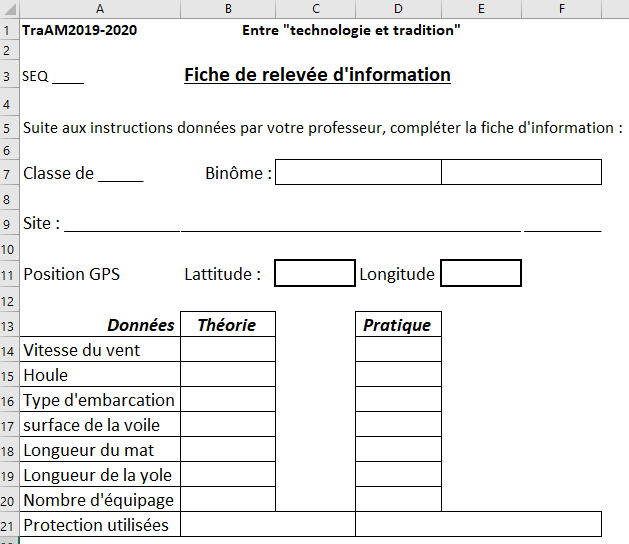 Collège des Saintes
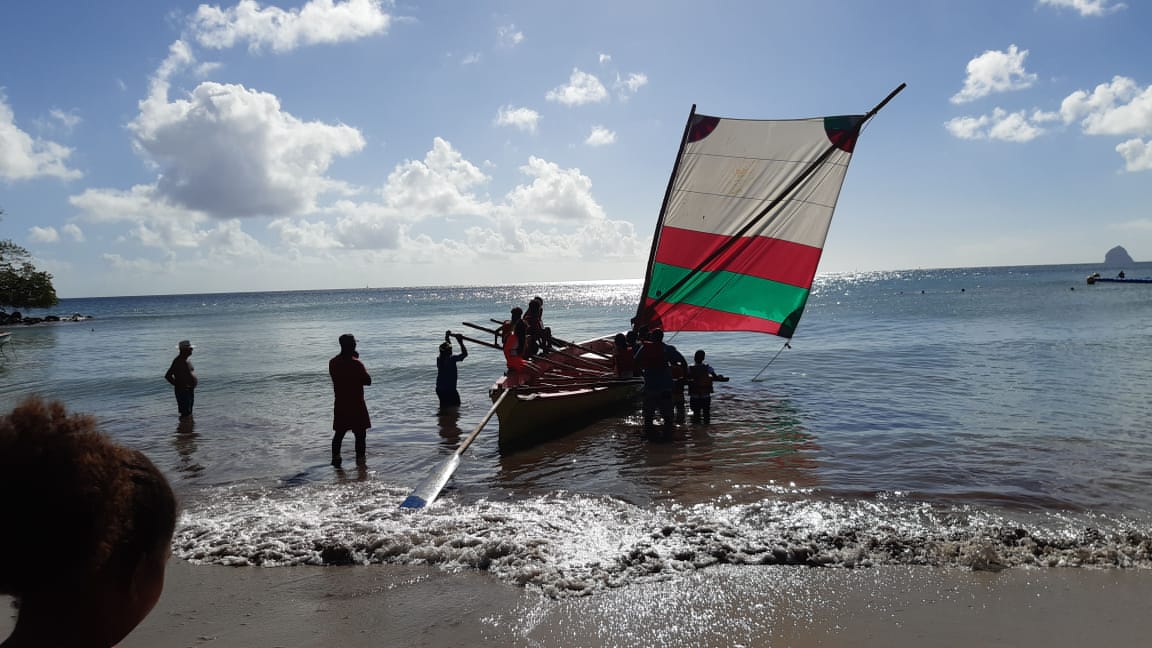 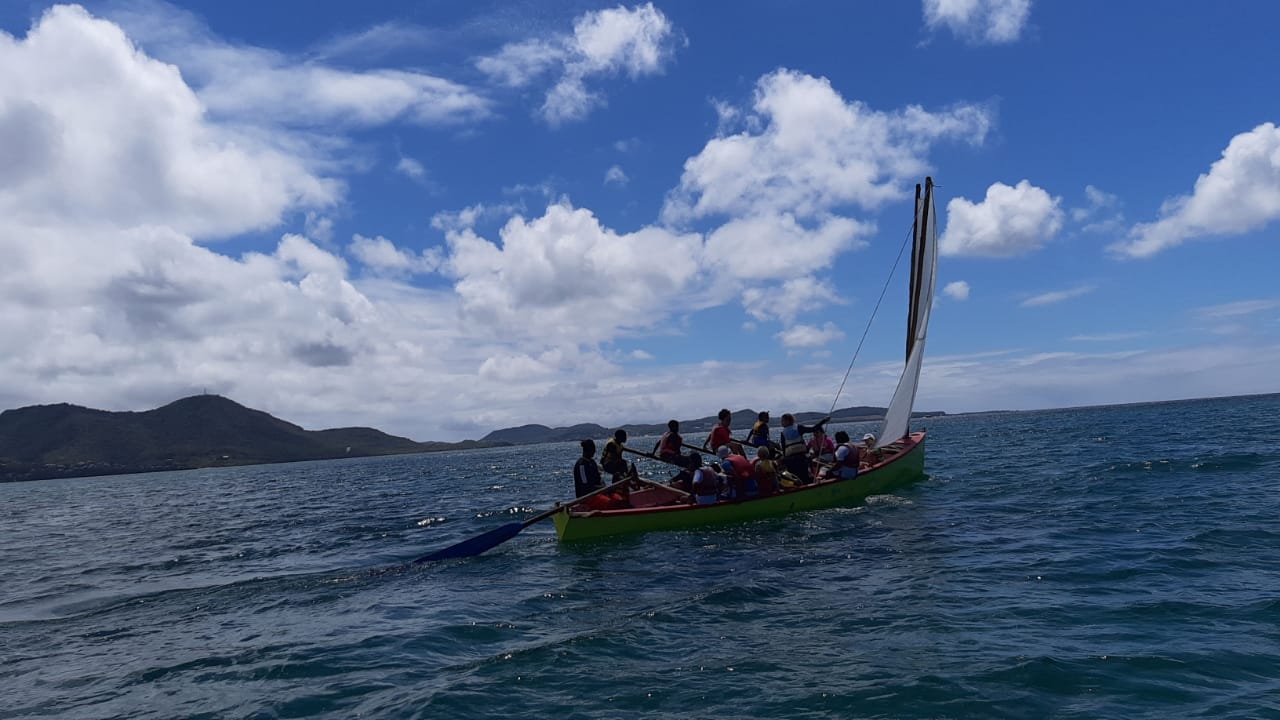 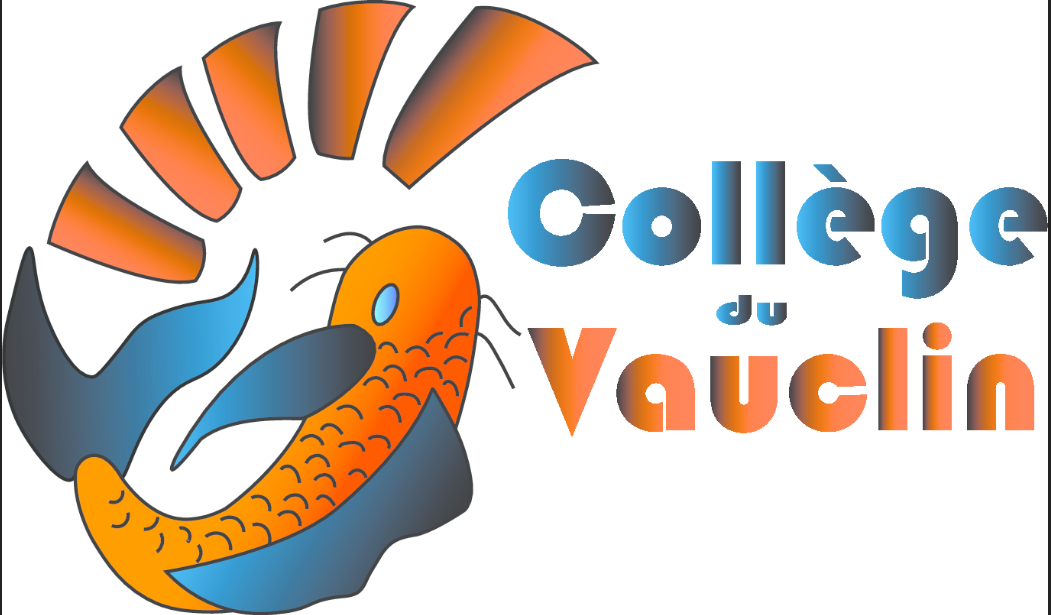 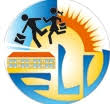 Collaborateurs : David PALCY – Audrey GRANVILLE – Gwenola GOMEZ
Actions menées par les autres disciplines
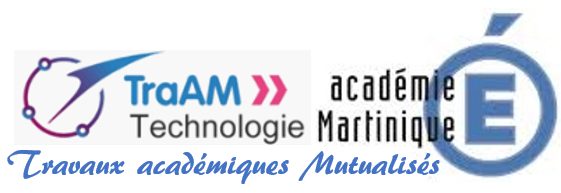 2019
2020
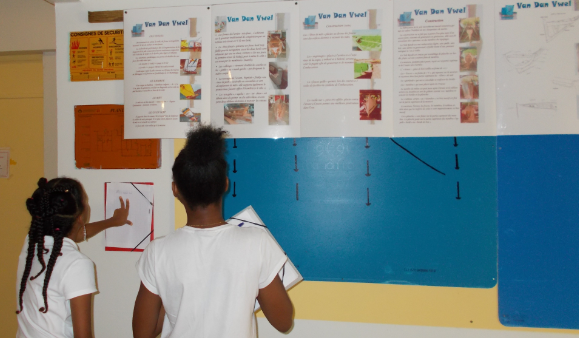 Documentation & français :
Exposition-CTM « Van dan vwel » 
Rencontre avec des patrons de yole
Découverte de la fabrication d’une yole
Lecture d’images animées (Projection de l’interview de Loïc MA, 15 décembre 2017)
Lectures riches et stimulantes (Groupement de textestirés du roman de Charles-Henri FARGUES, Le grand défi, pour stimuler l’écriture)
Pratique de l’écriture d’invention

Éducation physique et sportive
Initiation à la Yole et à la navigation
Essais et mesures

Math – sciences
Proportionnalité
Réduction et agrandissement
Grandeurs
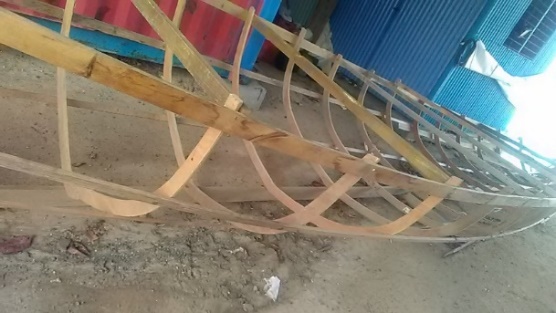 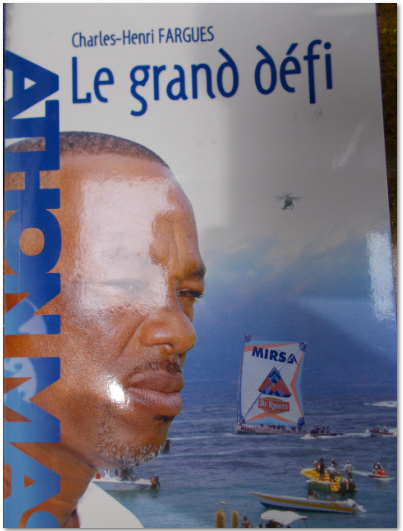 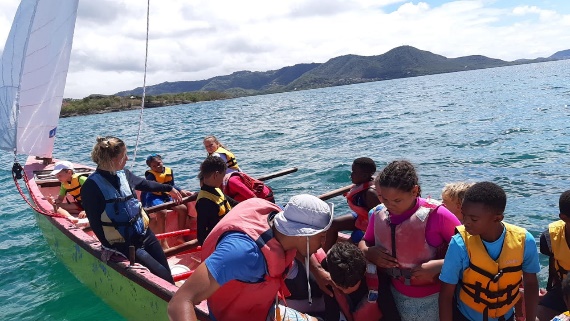 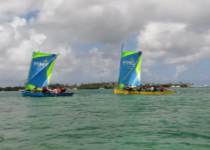 Collège des Saintes
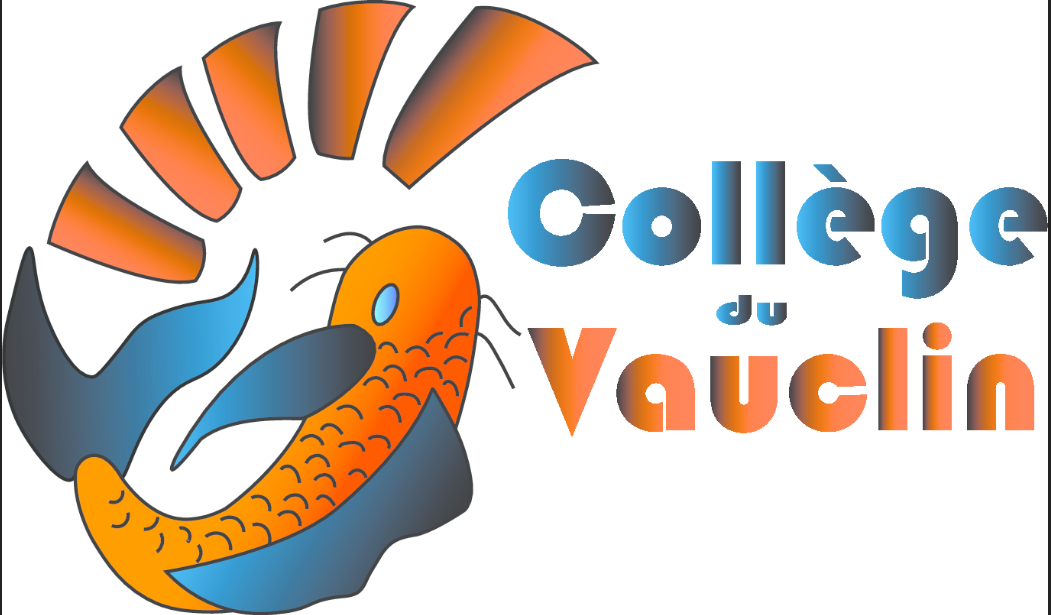 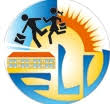 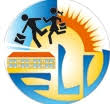 Collaborateurs : David PALCY – Audrey GRANVILLE – Gwenola GOMEZ
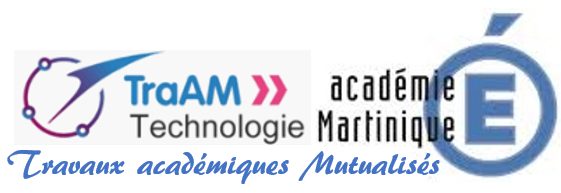 2019
2020
Cycle 3 – 6e 
Cycle 4 – 3e
Ressources
Humaines :
Professeurs disciplinaires
Encadrants confirmés pour la navigation
Parents d’élèves
Élèves de 6e et de 3e 
Principaux des collèges
IA-IPR de technologie
DAN Martinique

Matériels :
6 téléphones Android (1 par ilot)
12 ordinateurs
1 yole ronde voiles de 26 m² 
Sécurité :  
2 bateaux suiveurs 
Financières :
Coût : 1 300 €
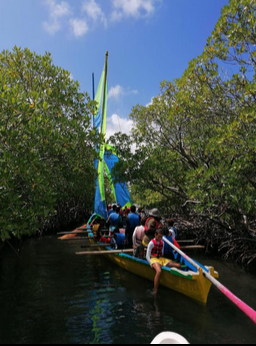 Collège des Saintes
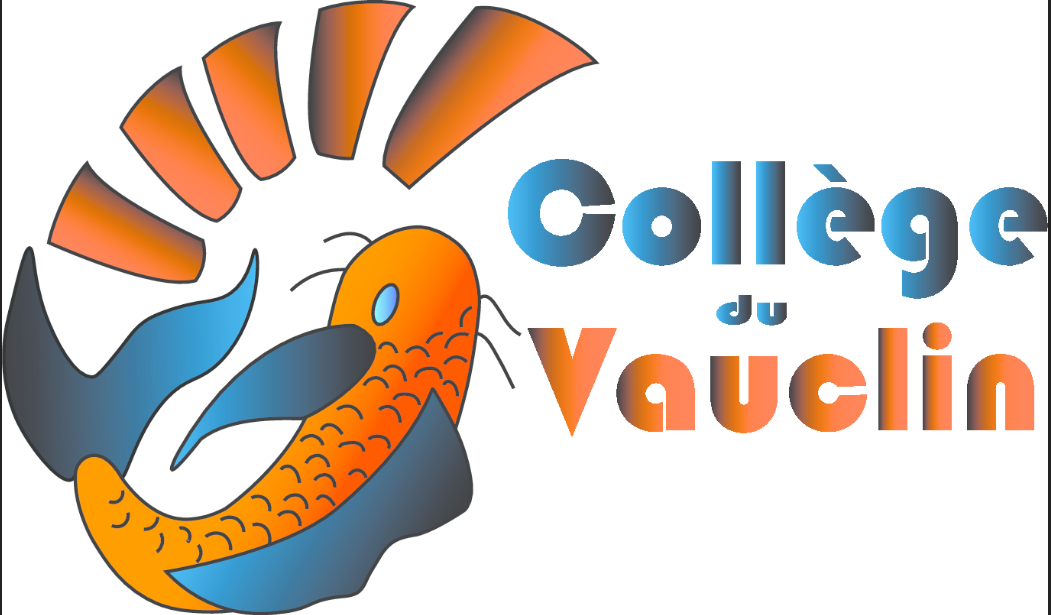 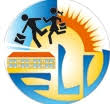 Collaborateurs : David PALCY – Audrey GRANVILLE – Gwenola GOMEZ
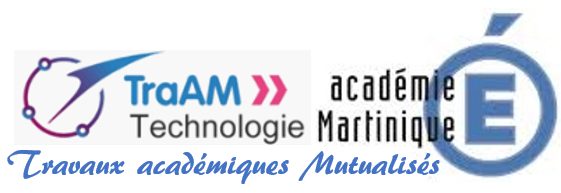 2019
2020
Autres objectifs du projet
Intégrer le projet au plan MINIRE*
Proposer un programme complémentaire d’activités éducatives dans les domaines scolaires, technologique, culturel, sportif et des loisirs (école ouverte durant les grandes vacances).
Favoriser l’intégration sociale et scolaire des élèves et contribuer à la réussite scolaire et éducative de tous.
Contribuer à la prévention du décrochage scolaire, à l’apprentissage des fondamentaux, au renforcement du lien parents-école.
Favoriser la mixité sociale et culturelle des publics et l’implication des différents acteurs institutionnels et associatifs
* MINIRE : « Mise à niveau renforcée » est une réponse académique permettant aux équipes pédagogiques de proposer des activités de remise à niveau des élèves, toutes disciplines confondues, suite au confinement dû au covid 19.
Collège des Saintes
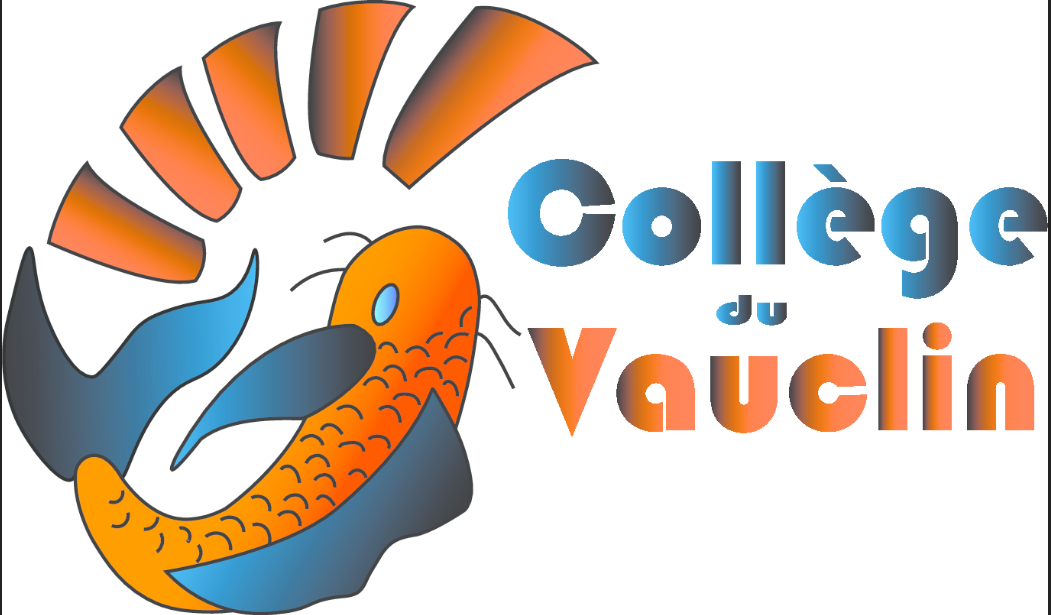 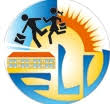 Collaborateurs : David PALCY – Audrey GRANVILLE – Gwenola GOMEZ
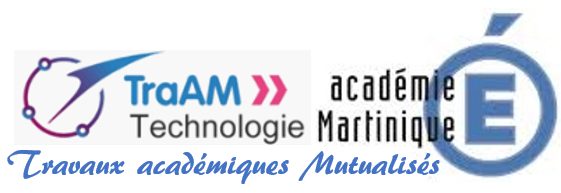 2019
2020
Suite possible !
Phase 2 : Essais de l’application par la traversée du canal de la Dominique 
Un groupe d’élèves encadré par des professionnels de la navigation à bord des yoles réalisera la traversée « Martinique – île de dominique »
Objectif 1 : 
Tester les limites de l’application numérique, de la balise GPS pendant la traversée et la limite de portée des antennes relais et des GSM
Rallier en yole, à l’aller, l’île de la Dominique
Objectif 2 : 
Découvrir l’ile de la Dominique, sa culture, ses rivières soufrées et embarcations)
Collège des Saintes
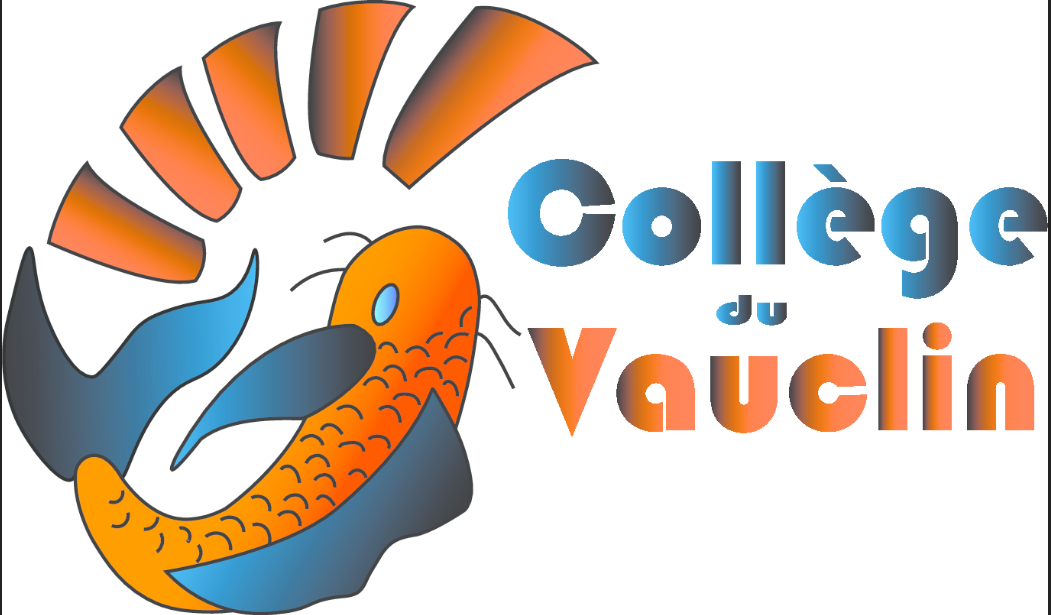 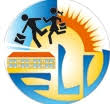 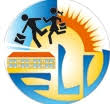 Collaborateurs : David PALCY – Audrey GRANVILLE – Gwenola GOMEZ
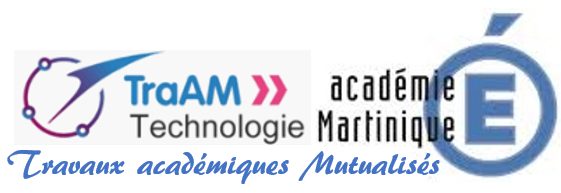 2019
2020
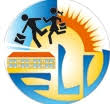 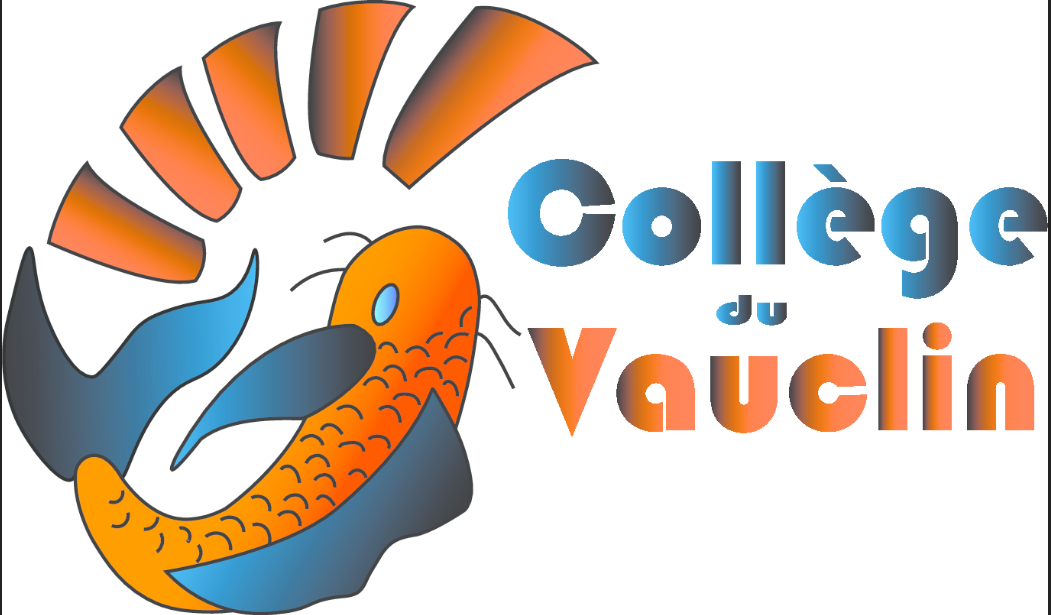 Remerciements
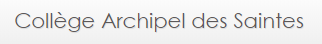 Aux associations : 
- ATCM Freedom – Expert – SACY Auto
- Aux yoleurs pour leur partage d’expérience
Aux professeurs de technologie : 
- David PALCY (Clg E.-L. Valard)
- Audrey GRANVILLE (Clg Vauclin)
- Gwenola GOMEZ (Clg des Saintes)
Aux professeurs d‘EPS :
- Carole CHOUX – Philippe VANIGHEM – Philippe LARCHER
Au professeure documentaliste :
- Louisiane SAVON (Clg E-L Valard)
Au professeure de français :
- Myrianne LAURENT
A tous les autres participants !
Collège 
Edmond 
Lucien 
Valard
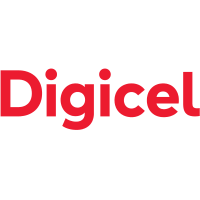 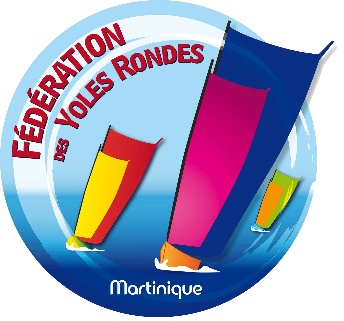 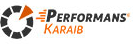 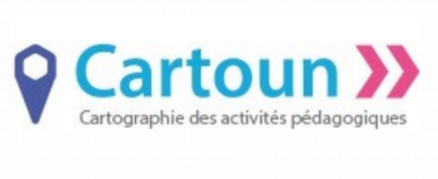 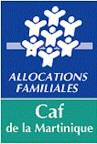 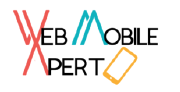 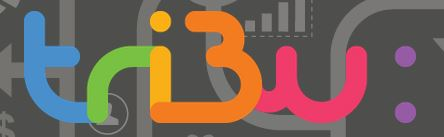 Collaborateurs : David PALCY – Audrey GRANVILLE – Gwenola GOMEZ